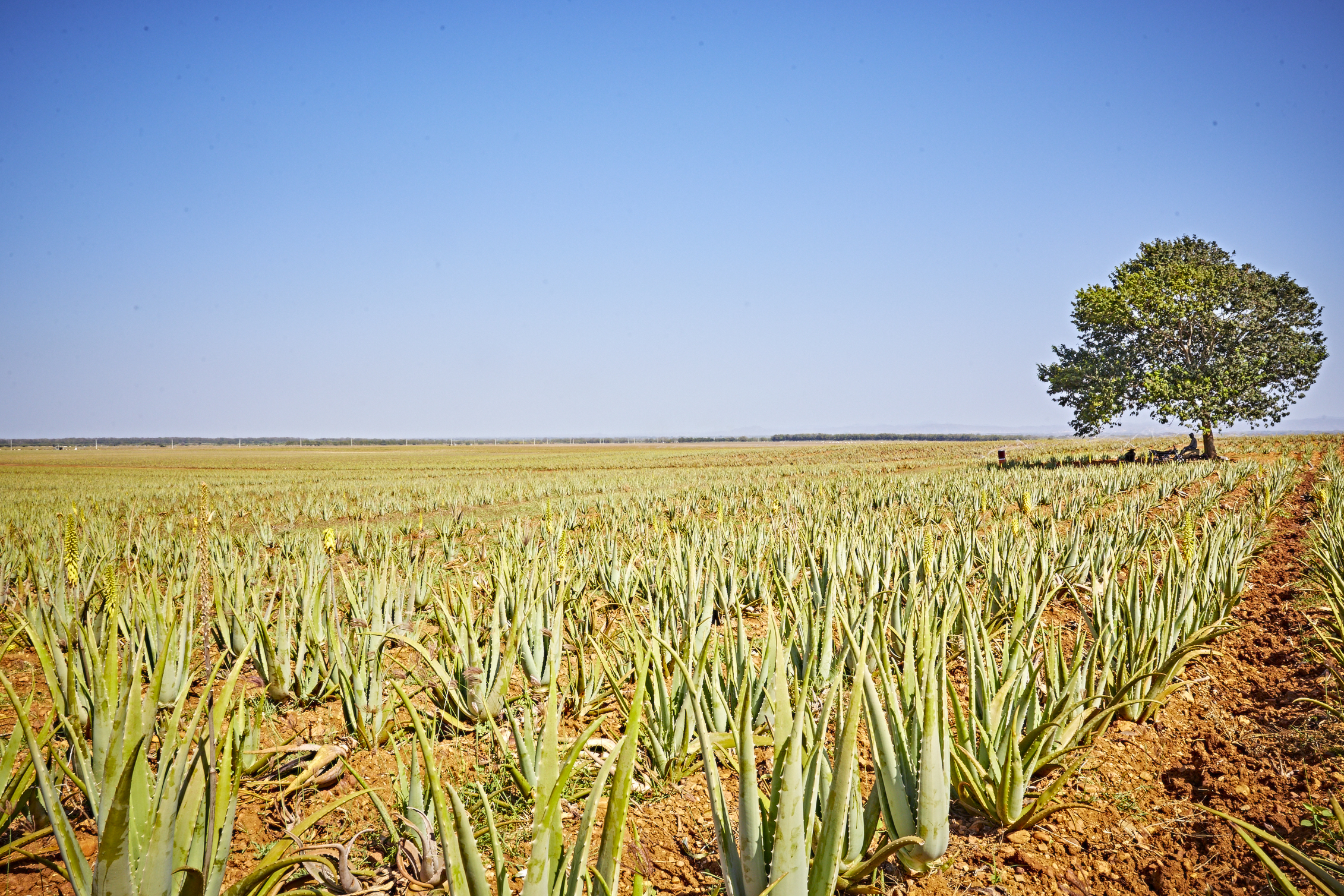 ПРЕДСТАВЯНЕ ЗА КЛИЕНТИ
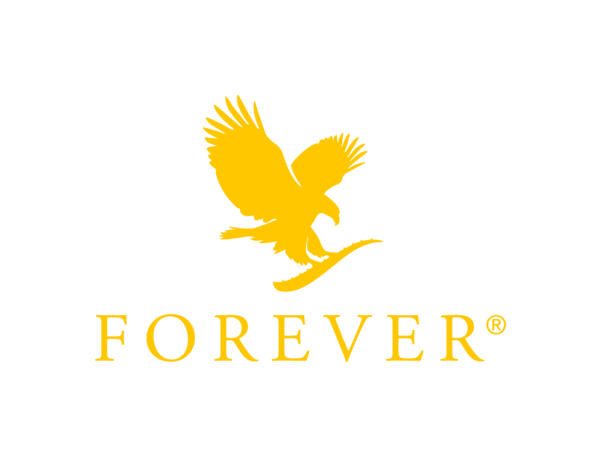 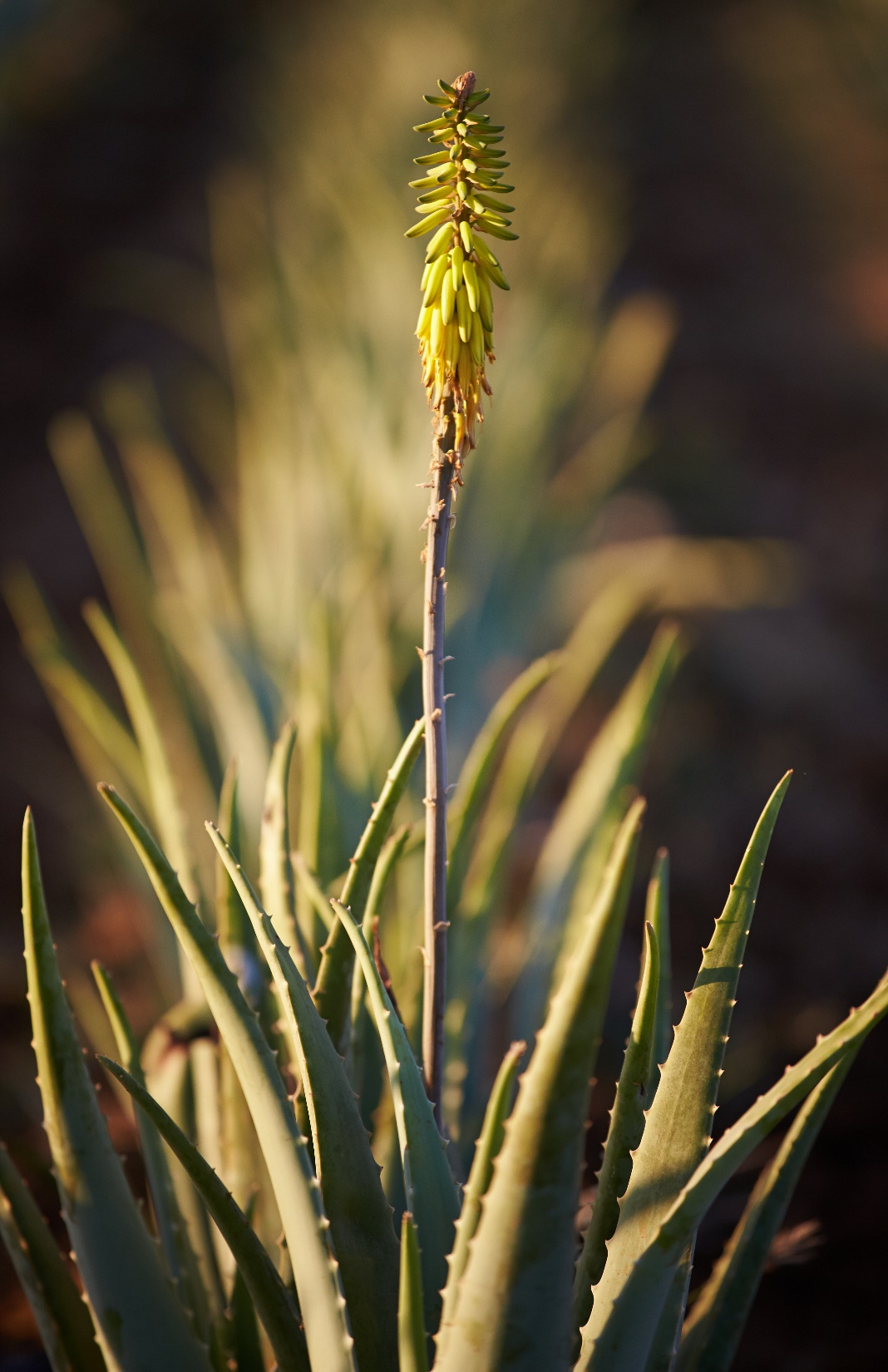 ЖИЗНЕНОСТ 
И ЗДРАВЕ...
…вероятно най-важното в живота?
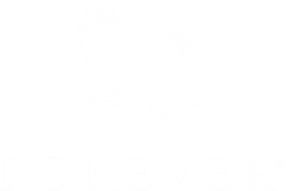 За 95% от хората здравето е най-важното!
ПРОБЛЕМ 1
Замърсена околна среда
ПРОБЛЕМ 2
Социална обстановка/стрес
ПРОБЛЕМ 3
Фабрична храна
ПРОБЛЕМ 4
Лоши хранителни навици
ПРОБЛЕМ 5
Окисляване
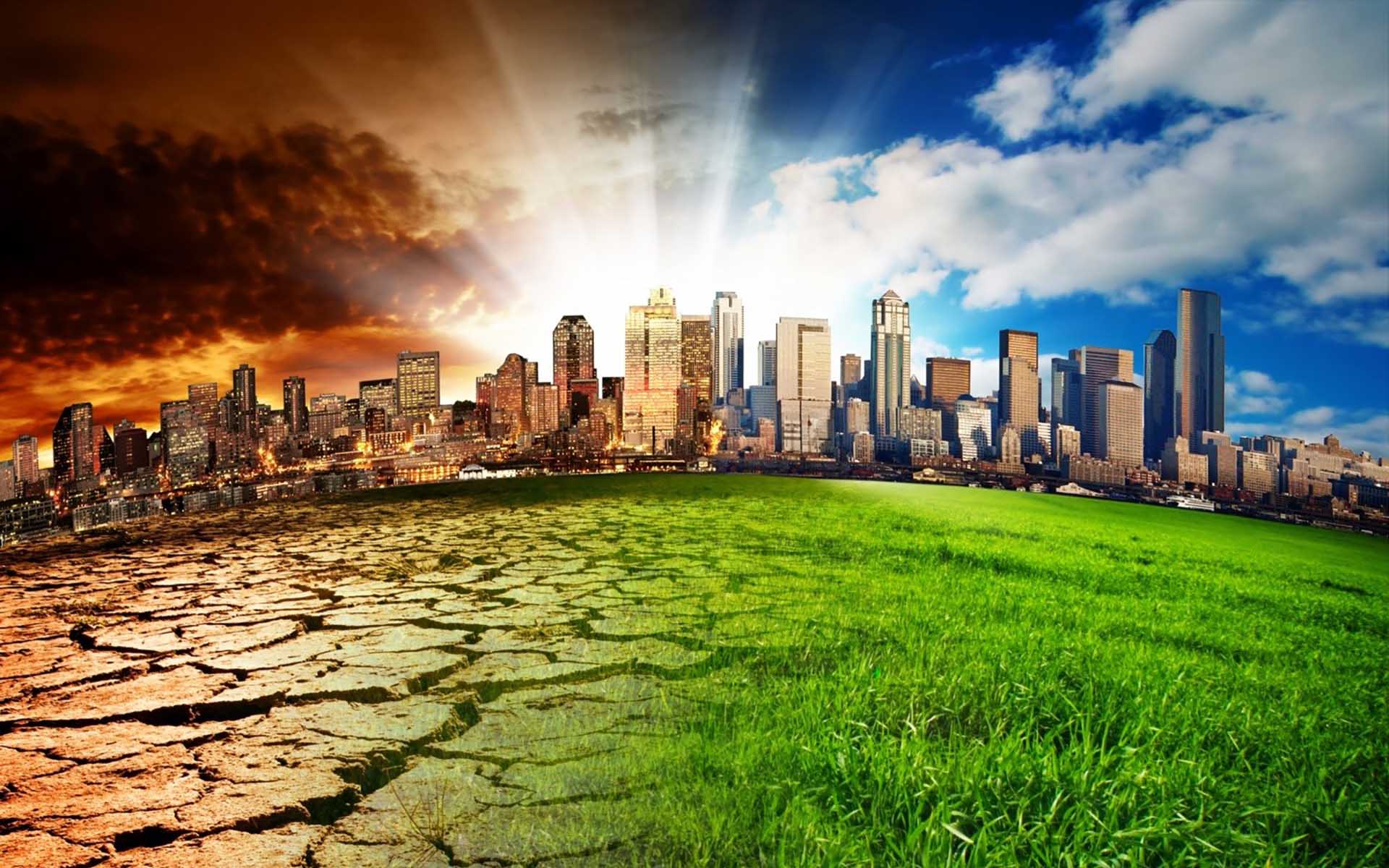 ПРОБЛЕМ 1
Замърсена околна среда
Монокултури
Изтощени почви
Замърсени води
Смог и UV лъчи
Незащитена кожа
Доминираща химия
Увеличаване на алергиите
Който не се погрижи, е засегнат...
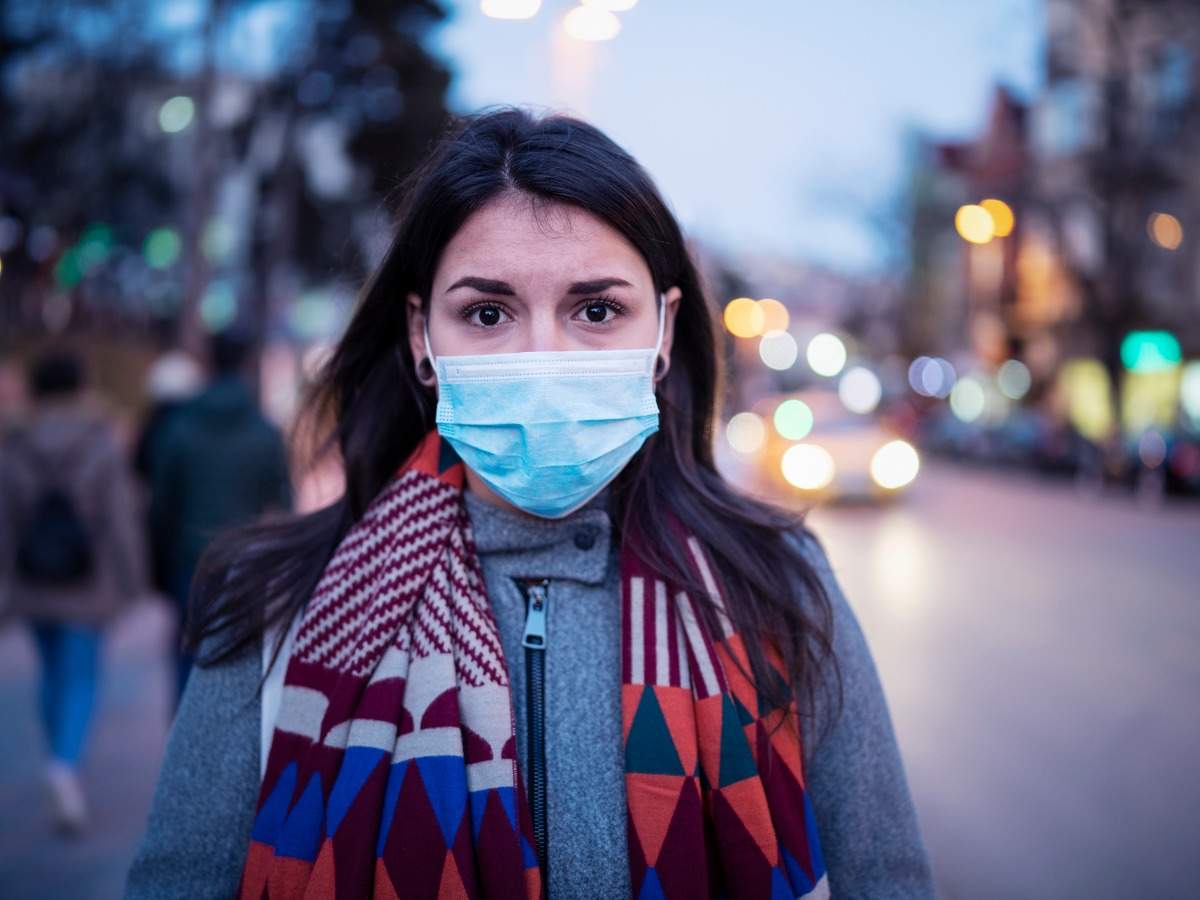 ПРОБЛЕМ 2
Социална обстановка/стрес
Високи натоварвания
Стрес
Много информация
Непрекъснато бързане
Безразборно хранене
Липса на време за отдих
Трябва постоянно да „функционираме“
Сигналите на тялото се пренебрегват
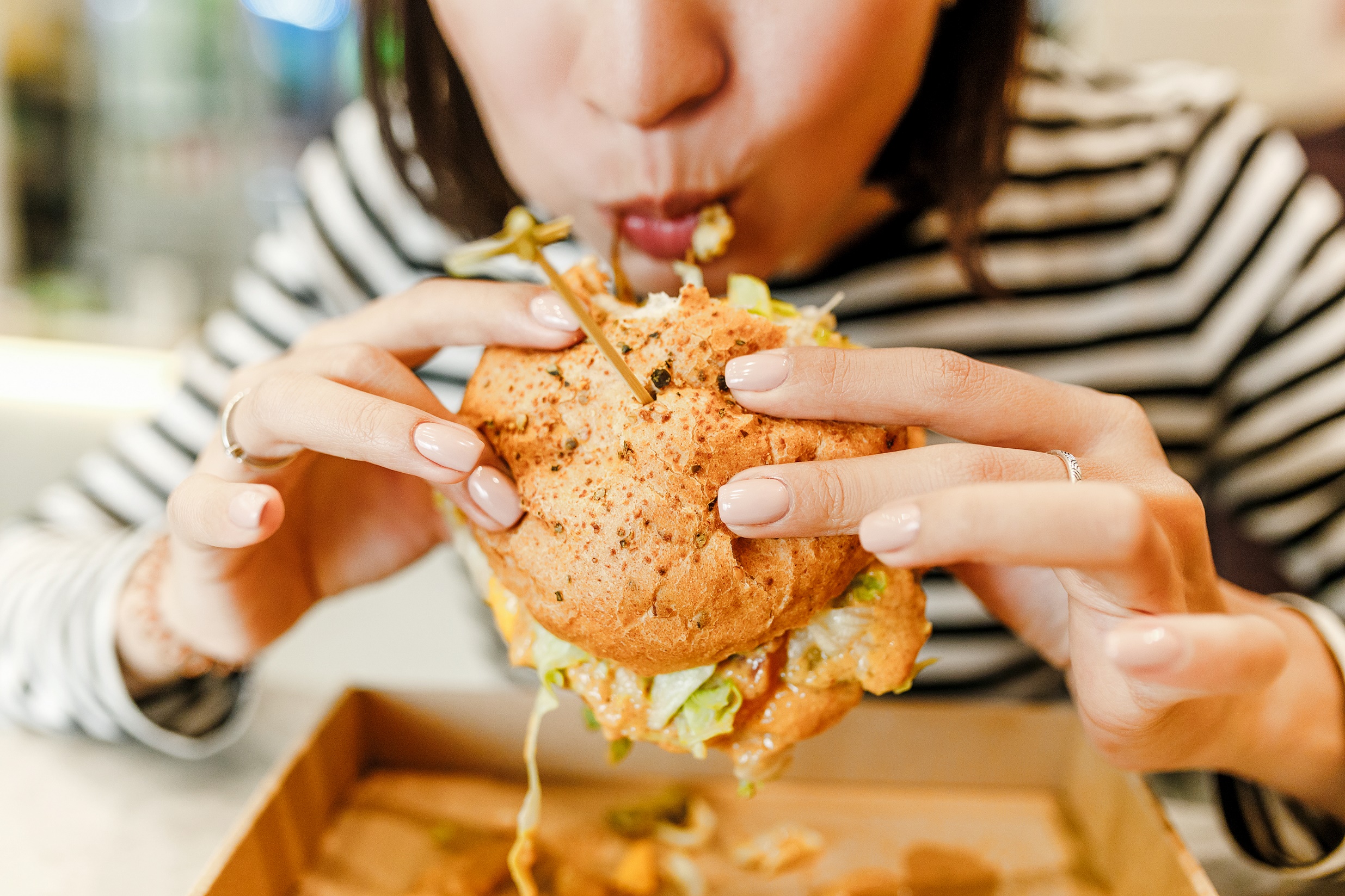 ПРОБЛЕМ 3
Фабрична храна
Сръхпроизводство
Консервиране
32% от мъжете и 29% от жените изпитват недостиг на витамин С
При 82% от мъжете и 91% от жените липсва витамин D
(Национално изследване на консумацията в Германия)
Тялото непрекъснато компенсира недостиг
Препоръки на Немския съюз по храненето
мг на 100 г
Калций		58
Магнезий		18
1000		2 кг
400		2 кг
Броколи
Калций		6,2
Магнезий		21
1000		16 кг
400		2 кг
Картофи
Калций		35
Магнезий		13
1000		3 кг
400		3 кг
Моркови
Витамин С	12
Калий		119
1000		2 кг
400		2 кг
Ябълки
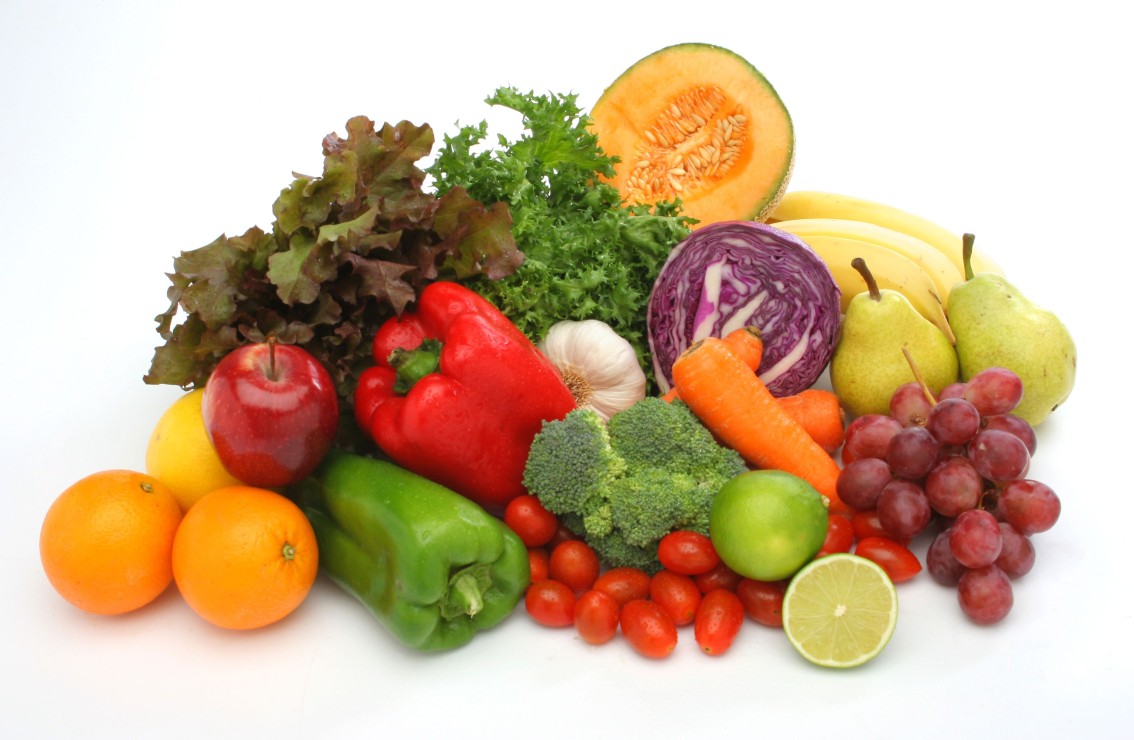 Калций		6,5
Магнезий		30
1000		15 кг
400		1 кг
Банани
Калций		19 
Витамин С	57
1000		5 кг
400		0,4 кг
Ягоди
Според таблици
за хранителни
стойности
Препоръки на 
Немския съюз 
по храненето
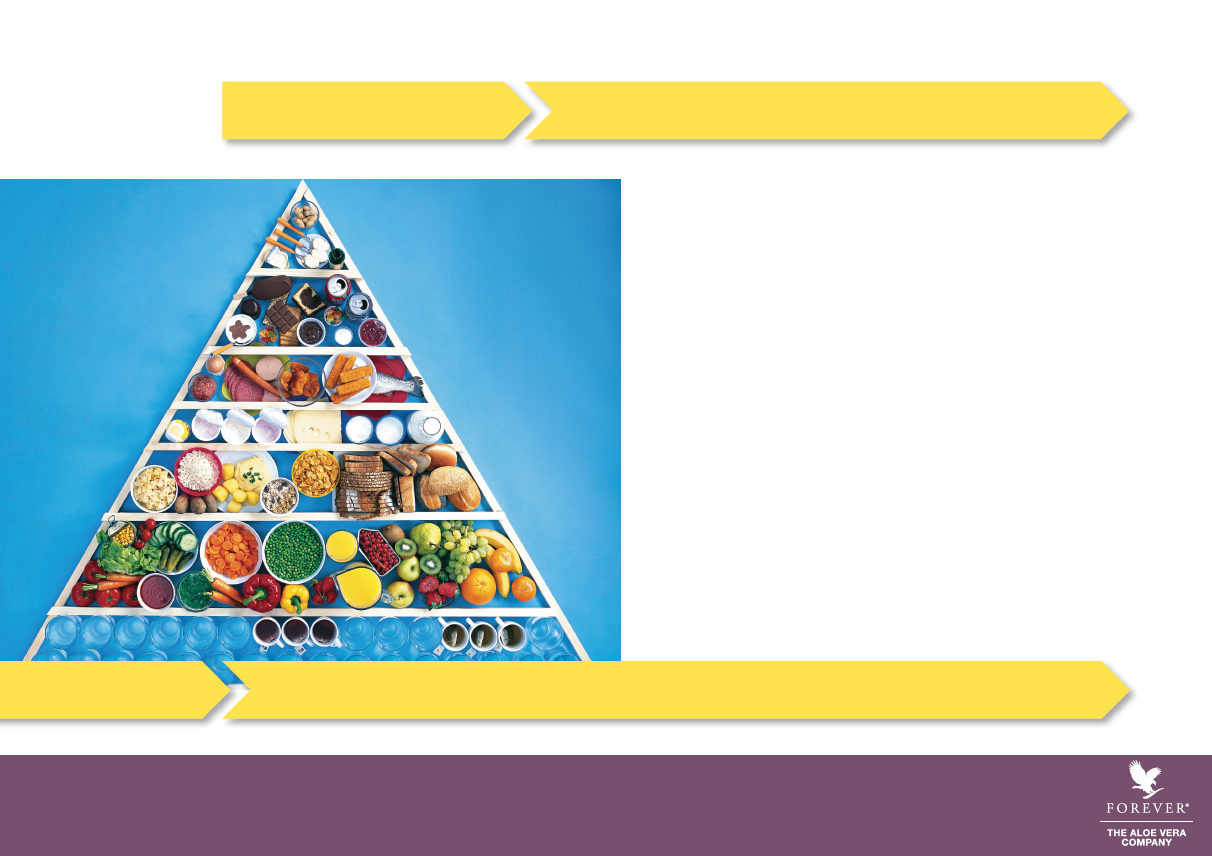 ПРОБЛЕМ 4
Лоши хранителни навици
ПРОБЛЕМ 4
Лоши хранителни навици
Много захар и бяло брашно
Лоши мазнини и вкусни „отрови“
Прекаляване с алкохол и кофеин
Хранене, обусловено от вкуса, а не от съдържанието
Тялото трупа излишъци
60% от европейците са с наднормено тегло и въпреки това недохранени
Качеството на живот се пренебрегва с лека ръка!
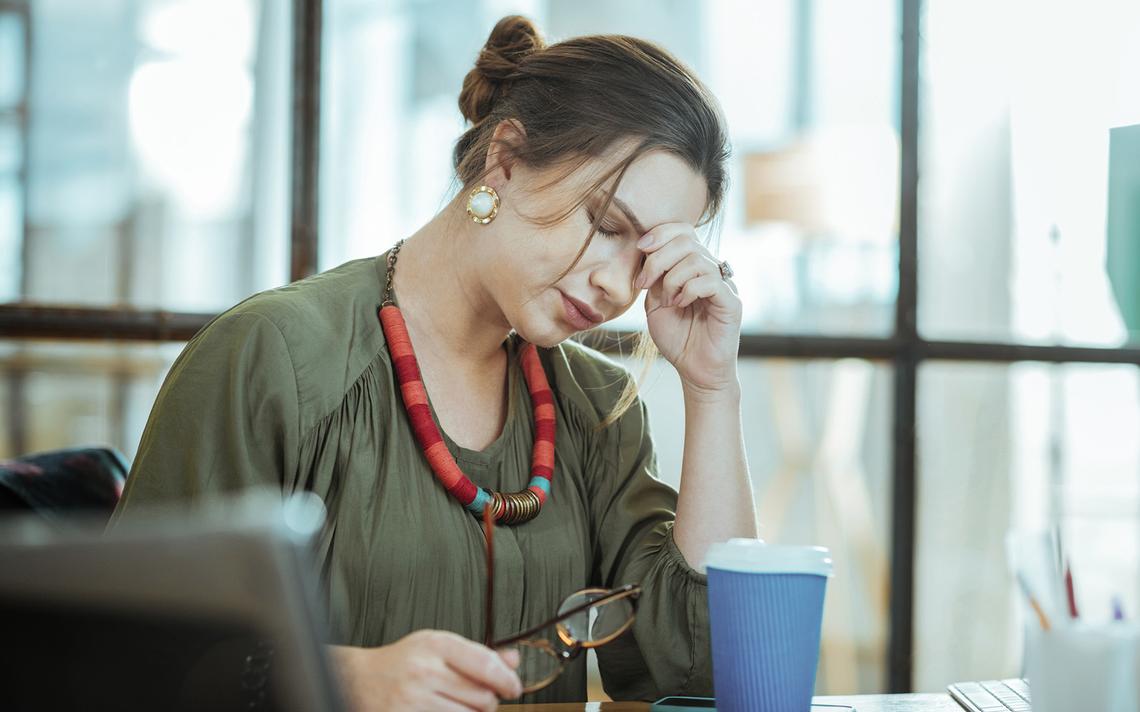 ПРОБЛЕМ 5
Окисляване
Тялото се задръства
Чужди вещества окупират организма
Саморегулацията е нарушена
Имунната система отслабва
Остаряването се появява по-бързо
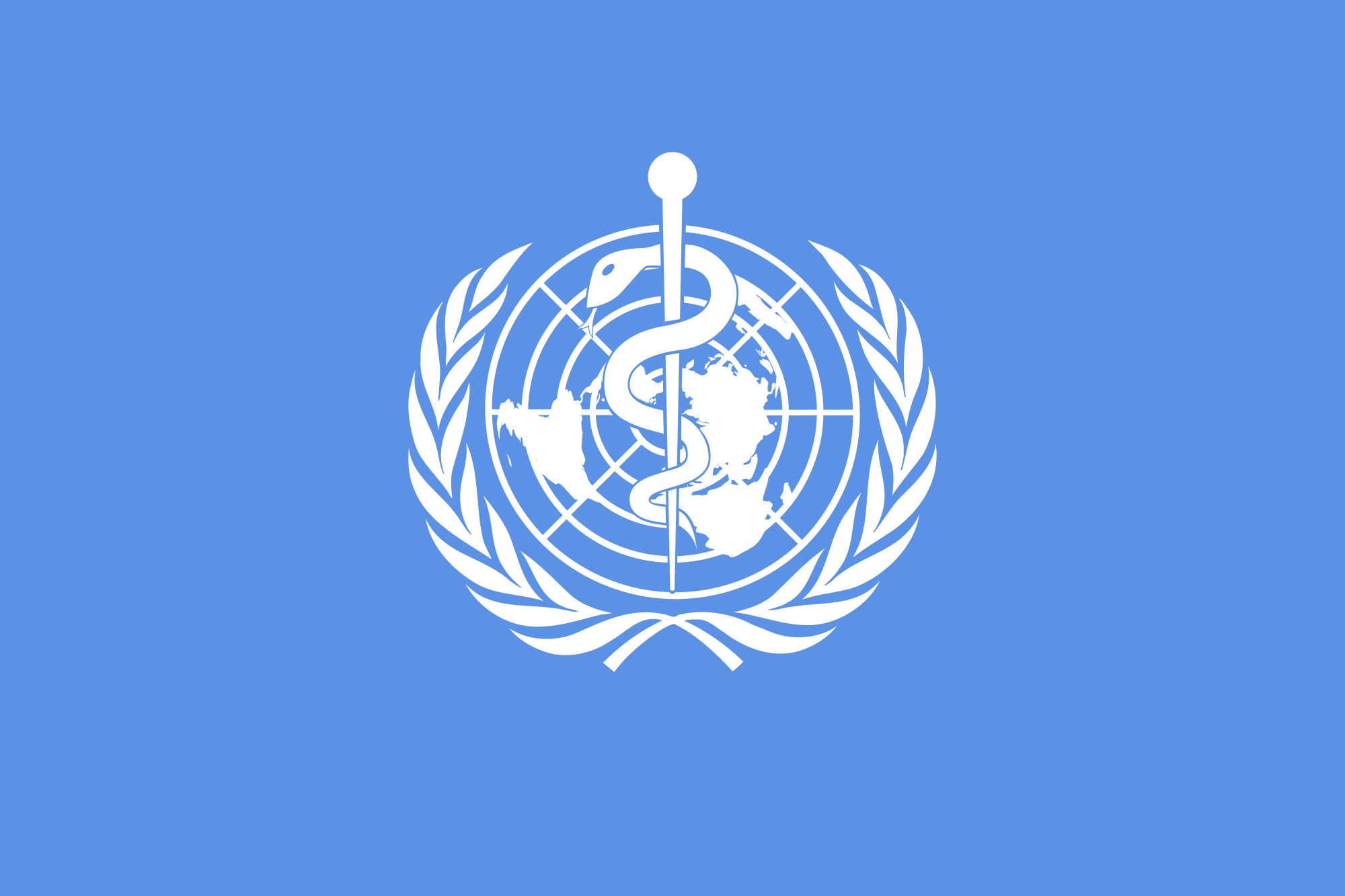 Световната здравна организация (СЗО) дефинира здравето по следния начин:
„Здравето е състояние на телесно, духовно и социално благосъстояние, а не само липсата на болести или недъзи!“
Защо трябва първо да се разболеем, за да оценим стойността на здравето?
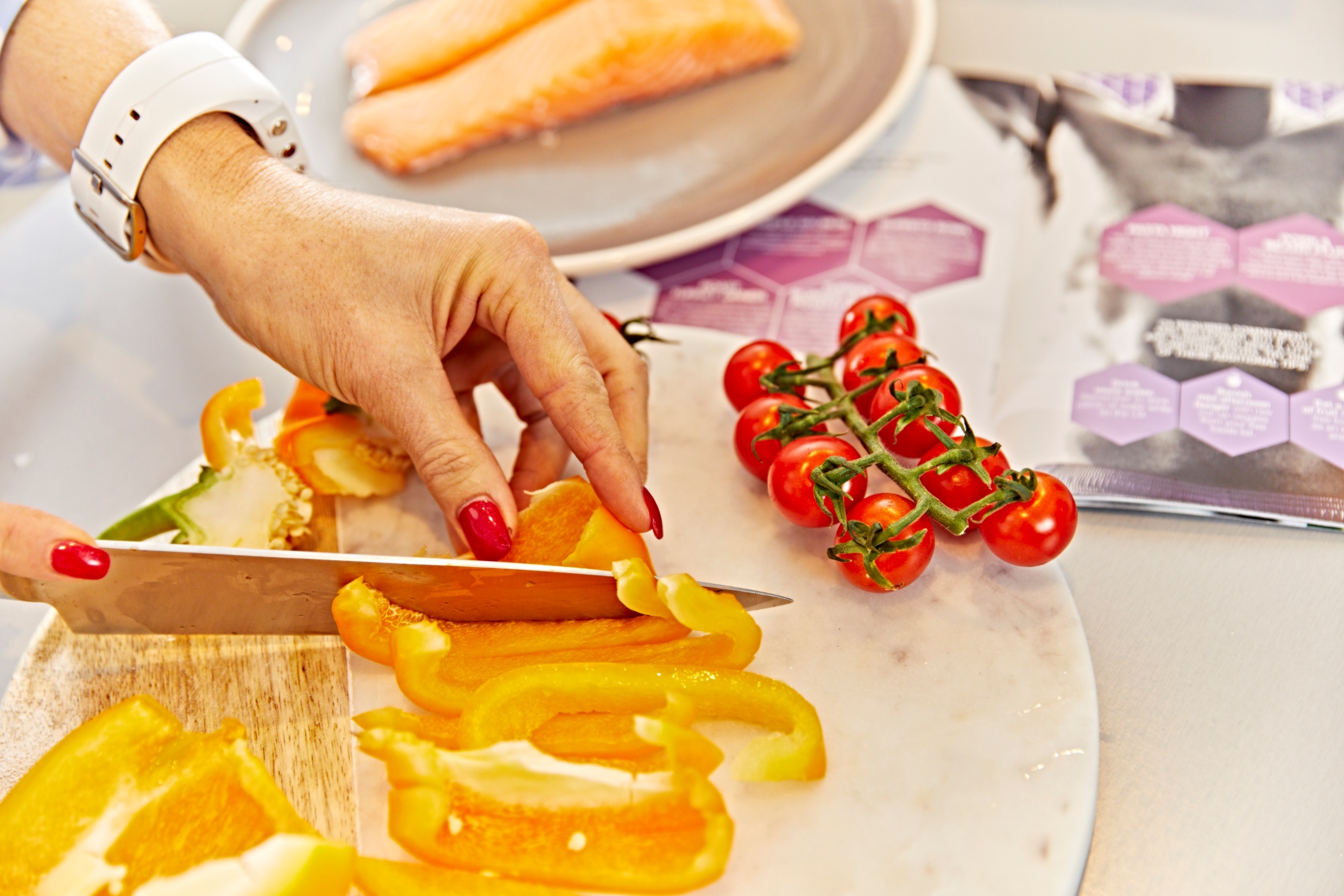 Здравето не е случайност
Само около 10% от хората поемат отговорност за личното си здраве!

Не сме в състояние да повлияем всичко, но с лична отговорност и грижа можем да направим много за собственото си здраве!
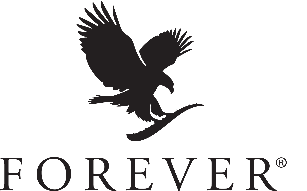 Най-важните елементи на стабилното здраве са:
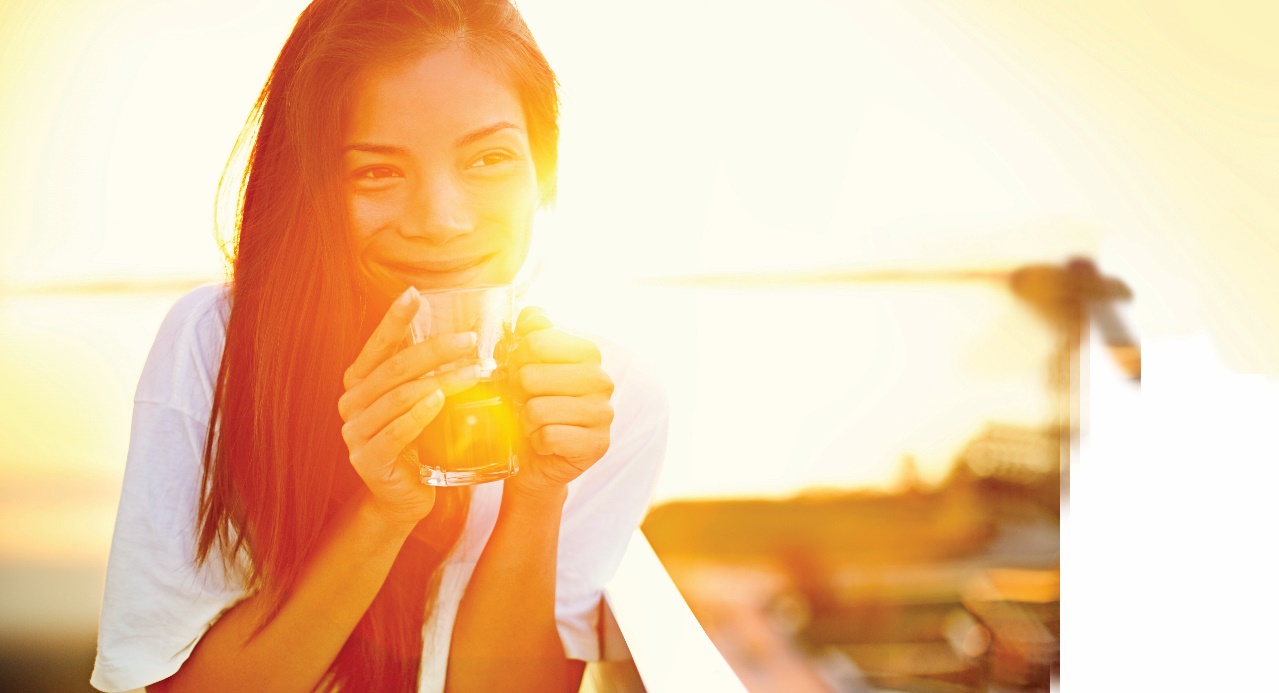 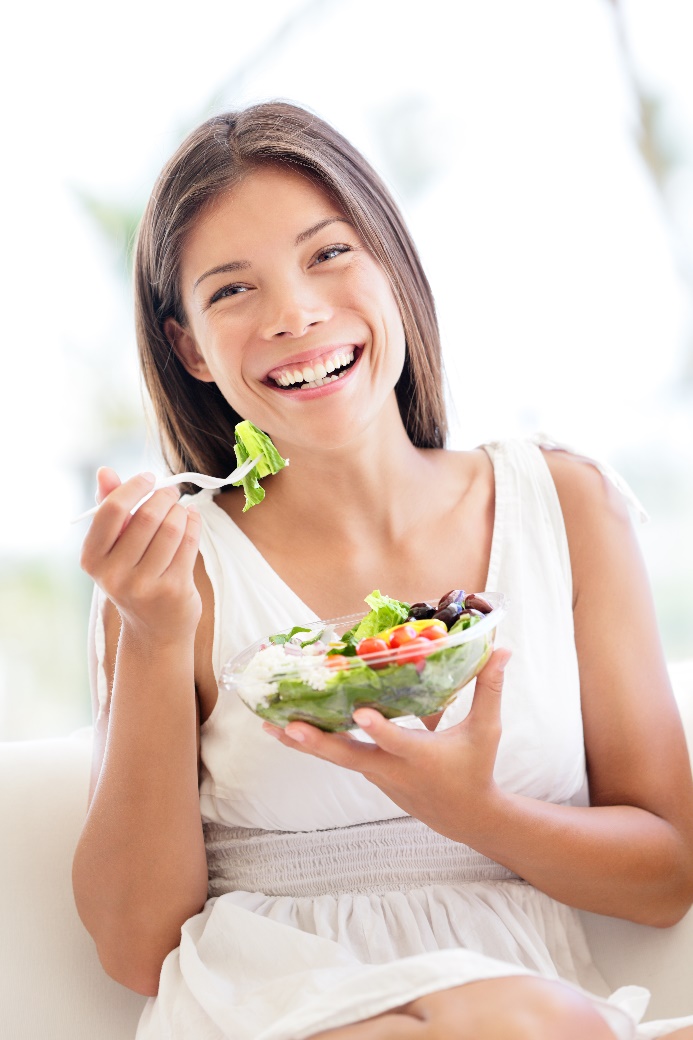 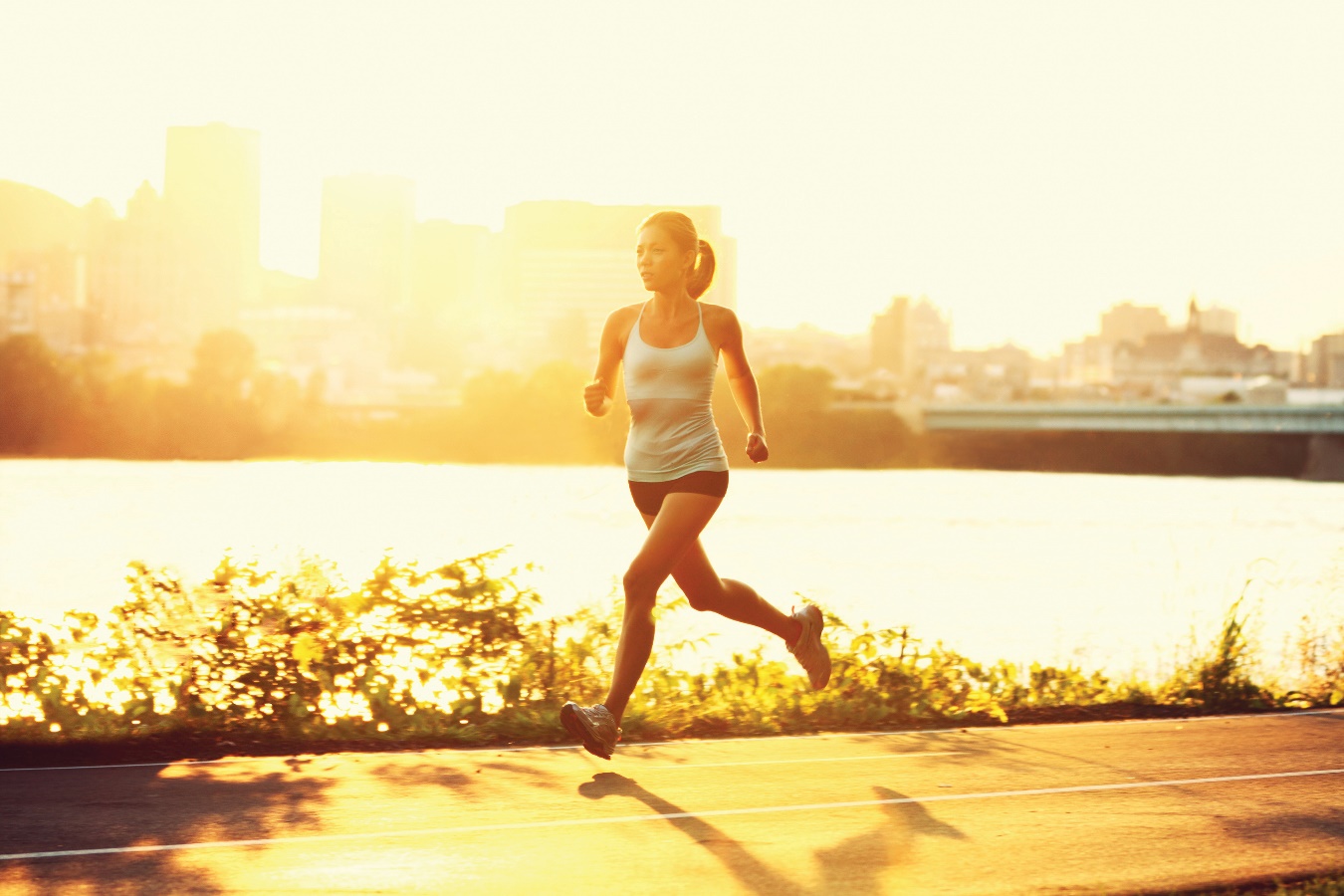 Движение

да се стараем да се движим
редовно спортуване
да се смеем – подсилва имунната система
Хранене

снабдяване на тялото с всичко необходимо отвътре и отвън
основа за здравословен начин на живот
Духовна нагласа

избягване на стрес
да се научим да се отпускаме
обща позитивна нагласа
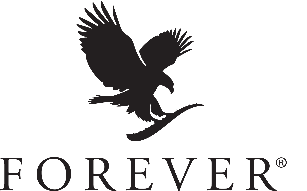 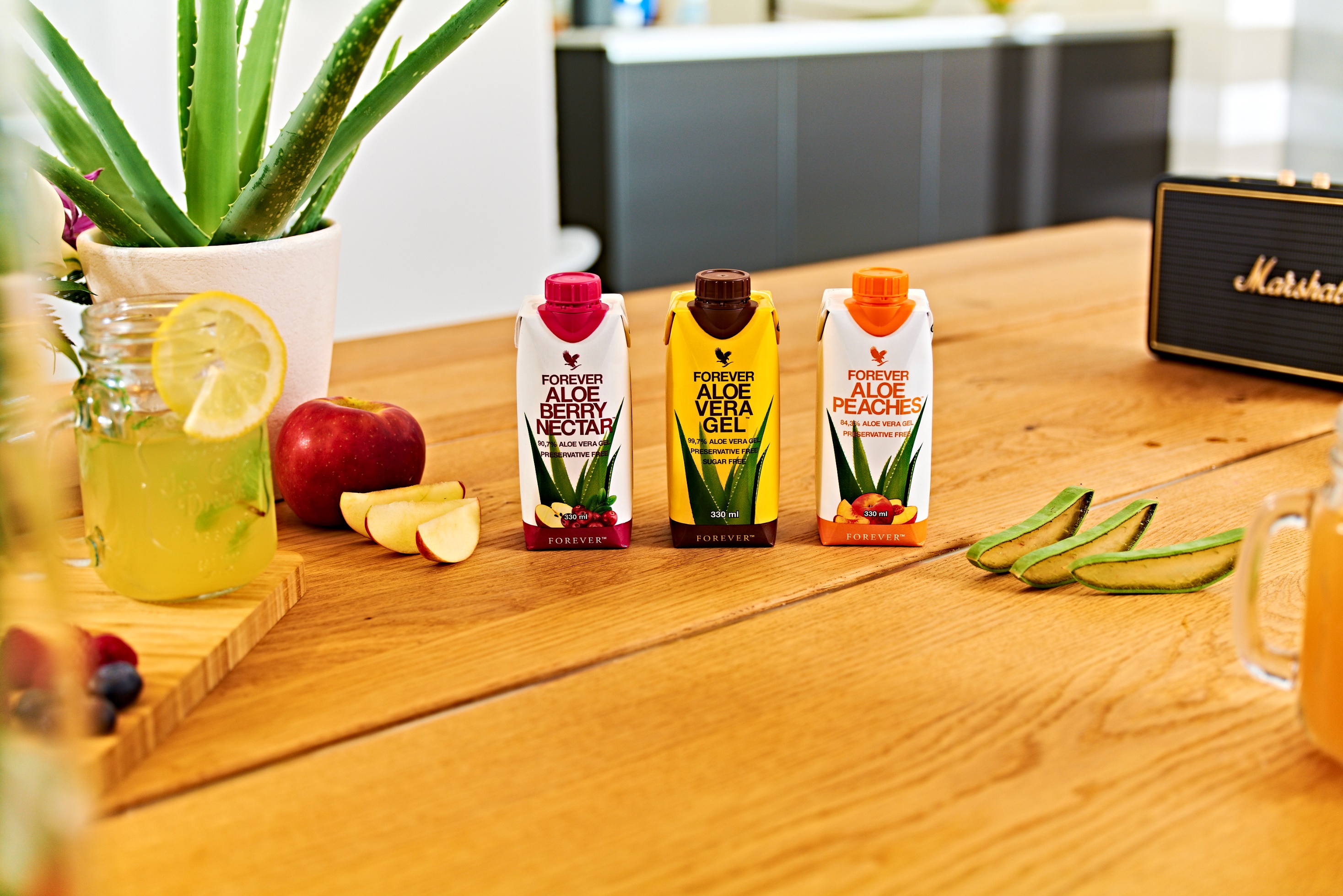 ПОПЪЛВАНЕ НА ДЕФИЦИТИТЕсе постига чрез балансирана комбинация от естествени храни и качествени хранителни добавки
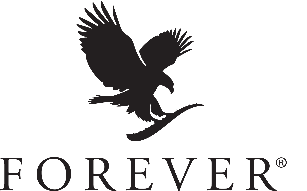 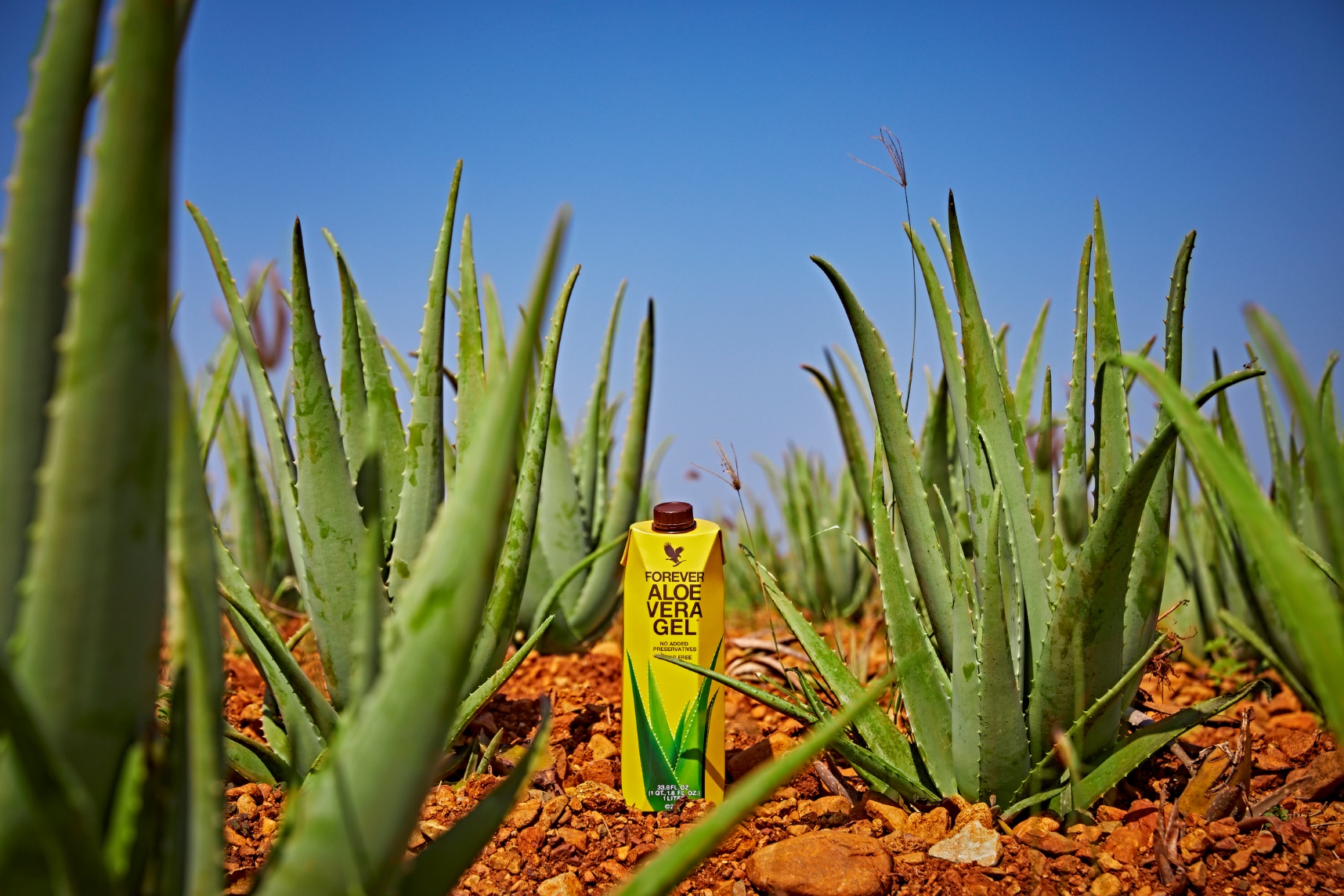 Форевър Ливинг Продъктс
предлага натурална програма за грижа за тялото с помощта на растението Алое Барбадензис Милър – АЛОЕ ВЕРА

Задоволява основни нужди на тялото
Оптимална грижа отвътре и отвън
Здраве до напреднала възраст
Сила за живот и жизненост
Подмладен външен вид
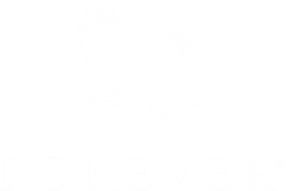 ЕНЗИМИ
като брадикиназа,
креатин, липаза
МОНО- И
ПОЛИЗХАРИДИ
като ацеманан,
маноза
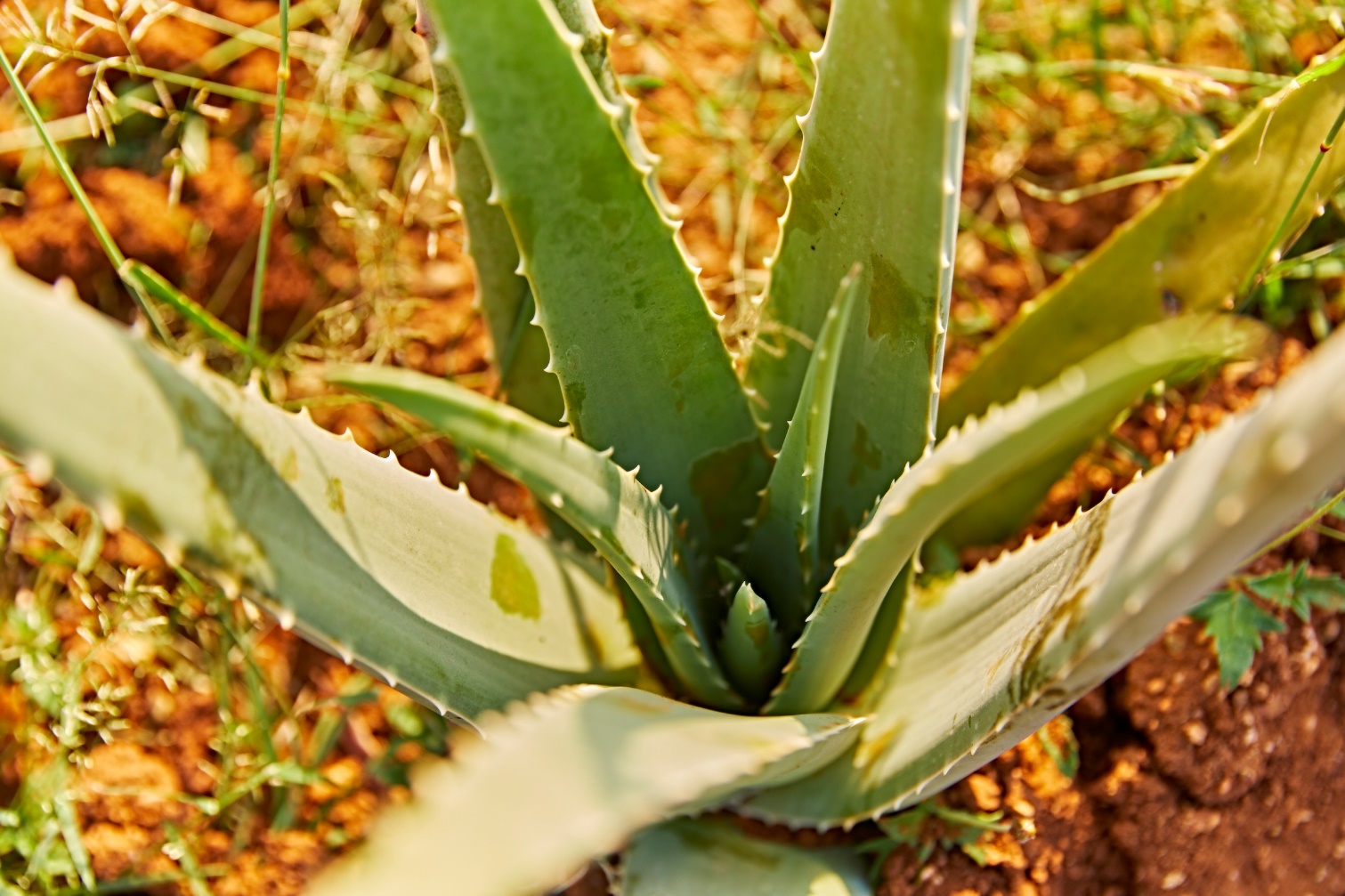 МИНЕРАЛИ
като калций, желязо, мед, хром, магнезий...
ЗАМЕНИМИ И
НЕЗАМЕНИМИ 
АМИНОКИСЕЛИНИ
като лизин, треонин,
левцин
Гел от алое вера – натурален от сърцевината на листа
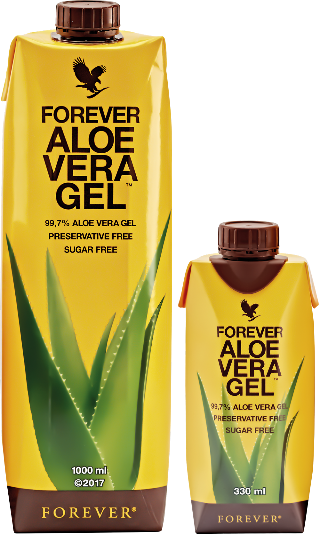 Над 270 доказани,
жизненоважни съставки
ВИТАМИНИ
като А, В, С, Е...
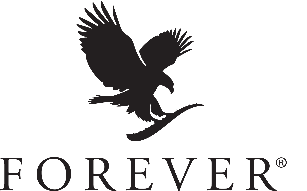 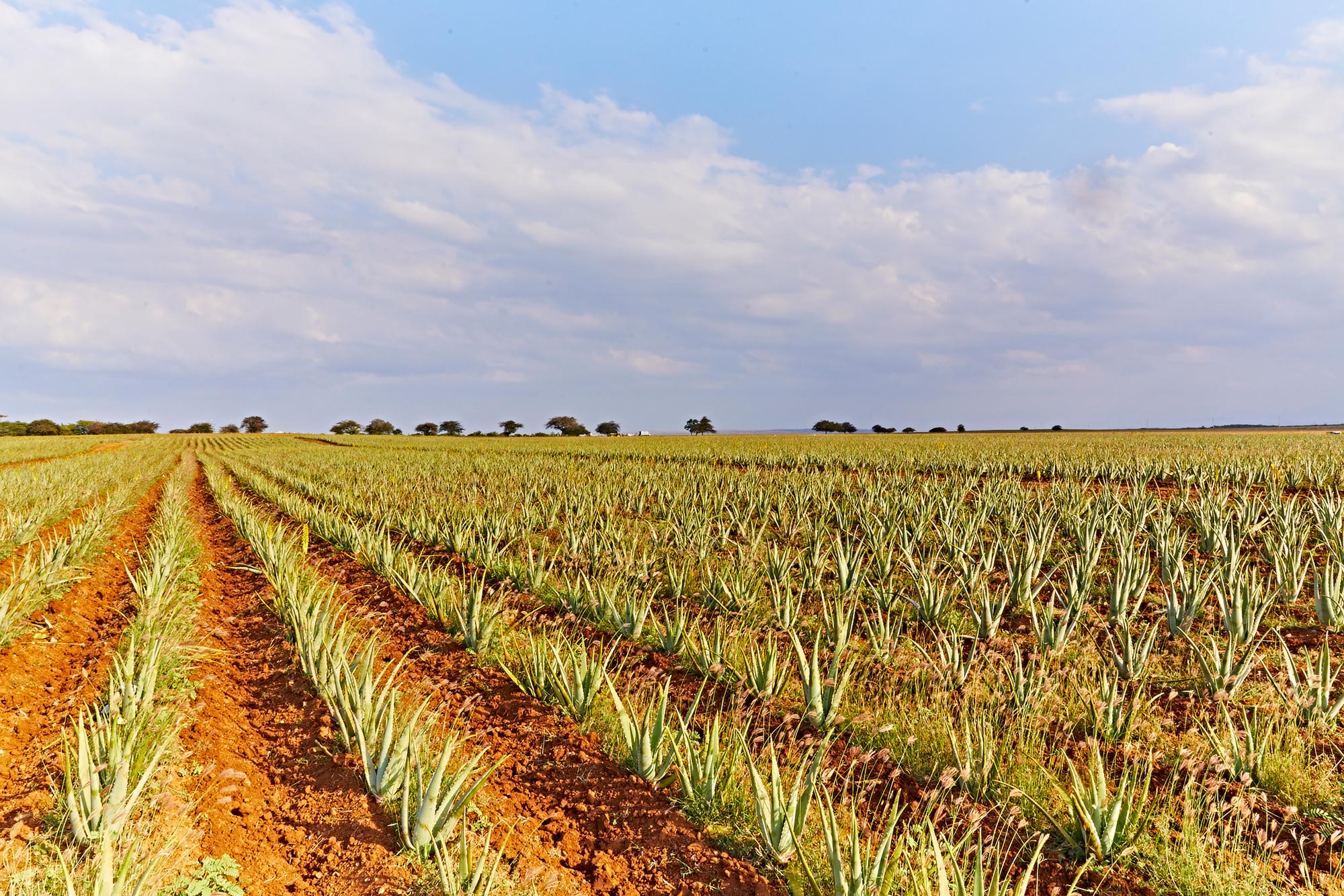 АЛОЕ ВЕРА
Свойствата на АЛОЕ ВЕРА са познати вече над 5 000 години
Споменава се в Аюрведа
3000 г. пр. Хр.: „извор на младост“
Египетска книга за лечение
1500 г. пр. Хр.: „тихият лечител“
Материя Медика - 
медицинска книга от Салерно:
„еликсир за здраве и живот“
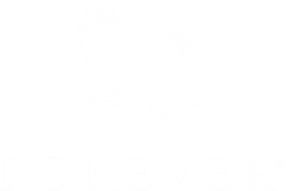 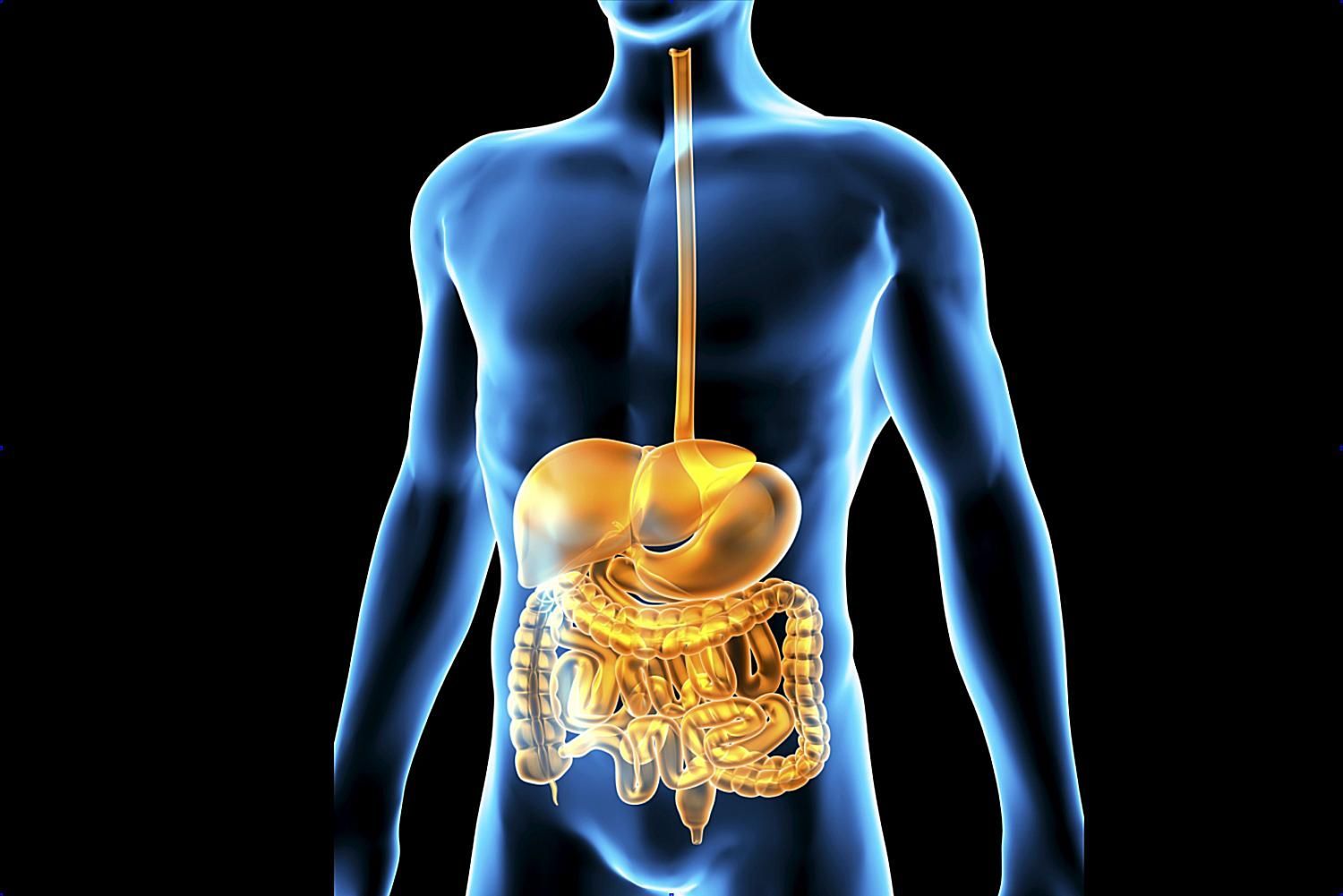 НИЕ СМЕ ТОВА, КОЕТО ЯДЕМ...
т.е. това, което храносмиламе, абсорбираме и транспортираме до клетките си
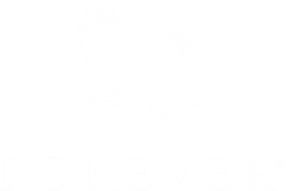 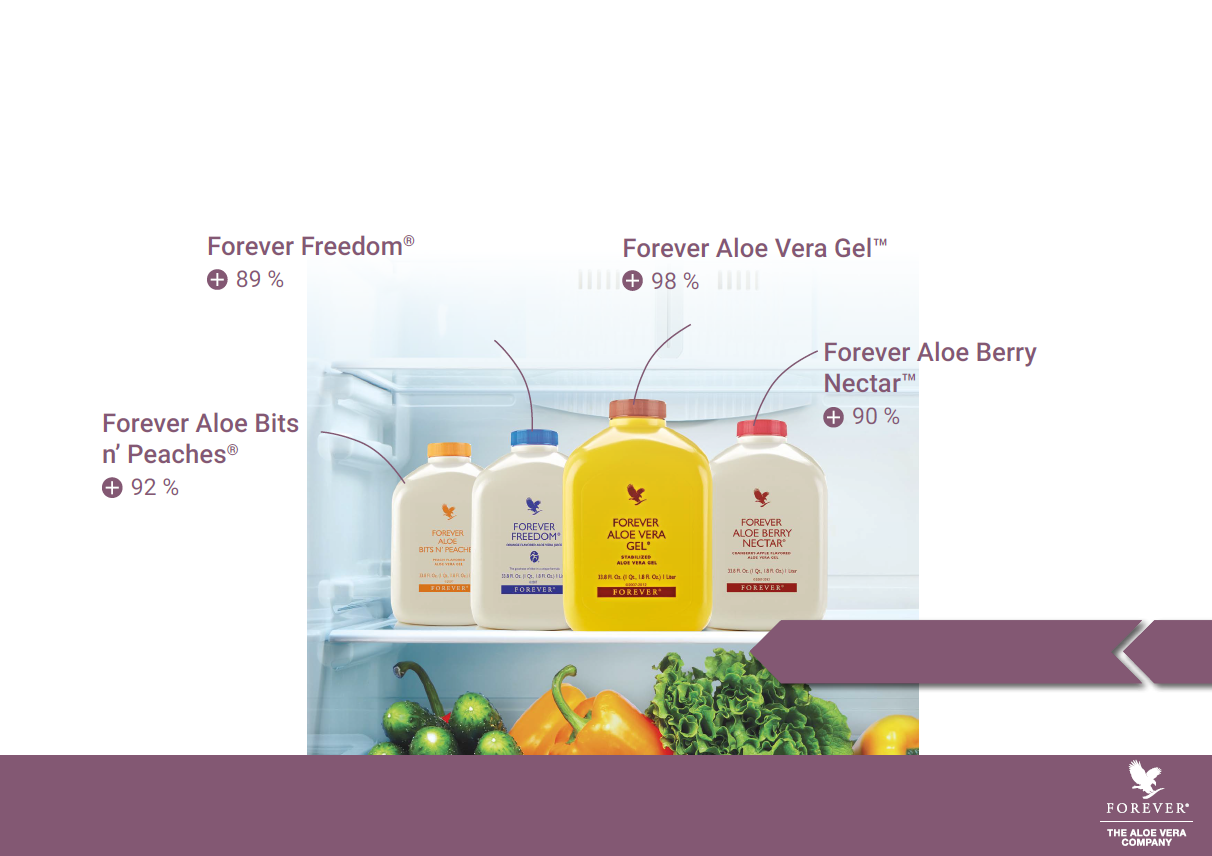 Основните продукти
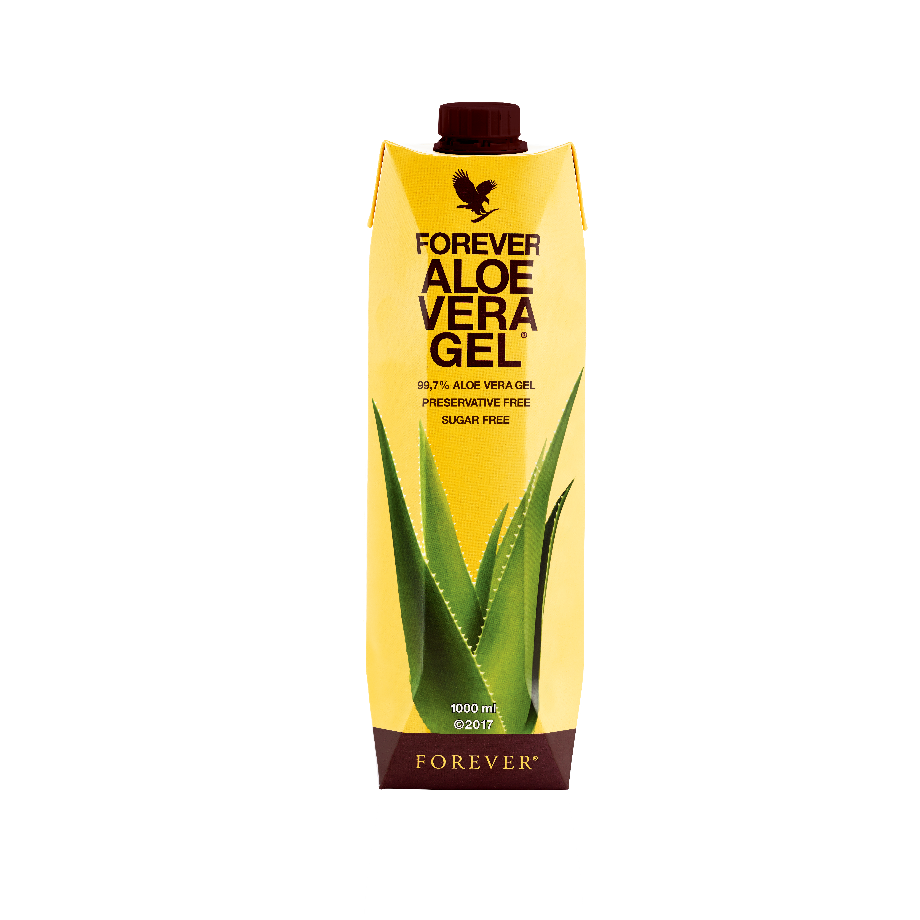 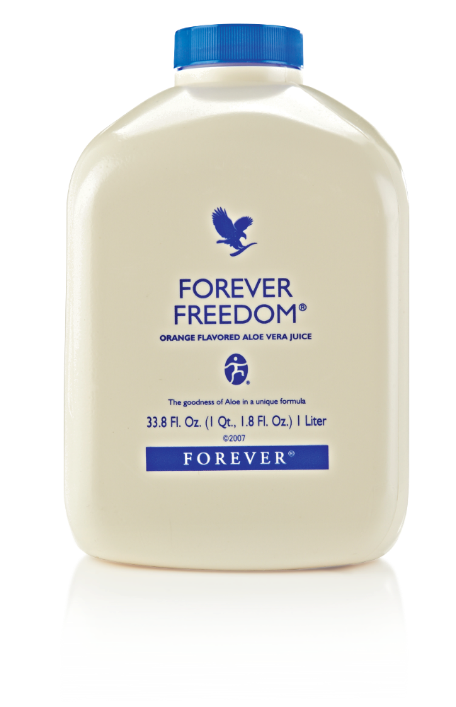 89% чист гел от алое вера
99.7% чист гел от алое вера
+
+
+
+
Витамини А, В, С, ... / минерали / глюкозамин сулфат/ хондроитин сулфат
Витамини А, В, С, ... / минерали / аминокиселини / ензими / ацеманан
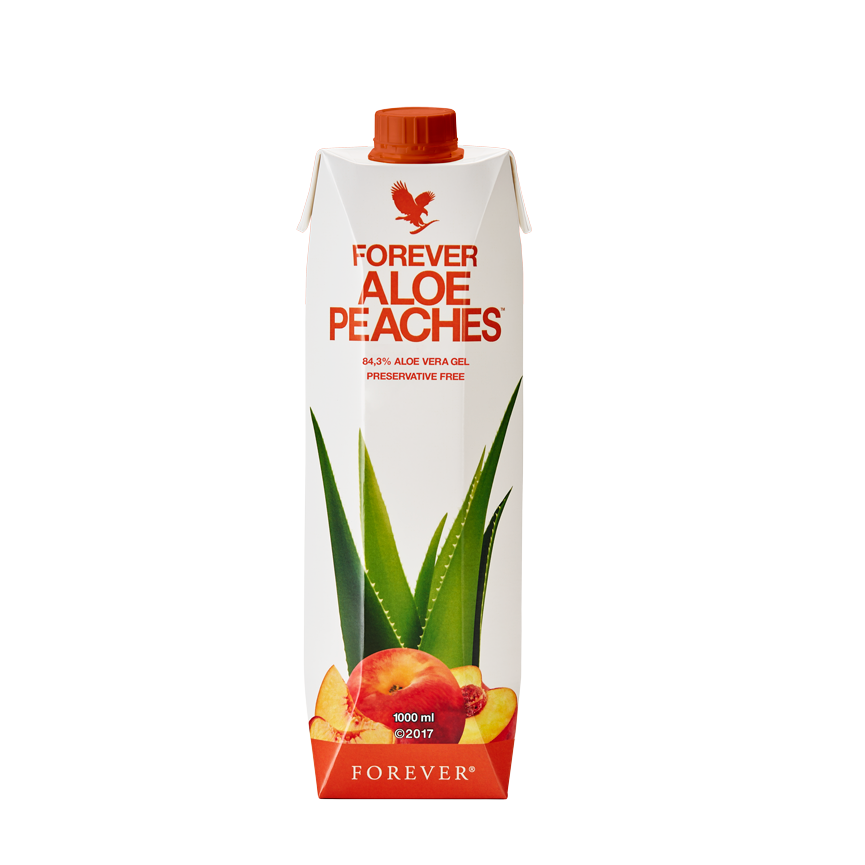 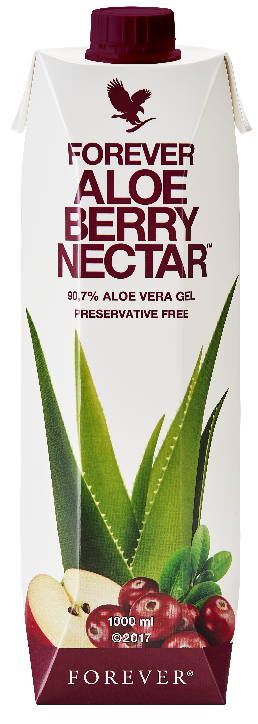 90,7% чист гел от алое вера
Витамини А, В, С, ... / минерали / 
концентрат от ябълков сок / червени боровинки
84,5% чист гел от алое вера
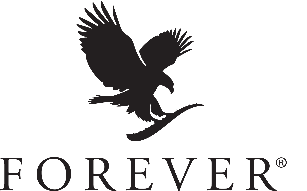 Витамини А, В, С, ... /
минерали /
концентрат от
сок от праскова
За всеки ден.
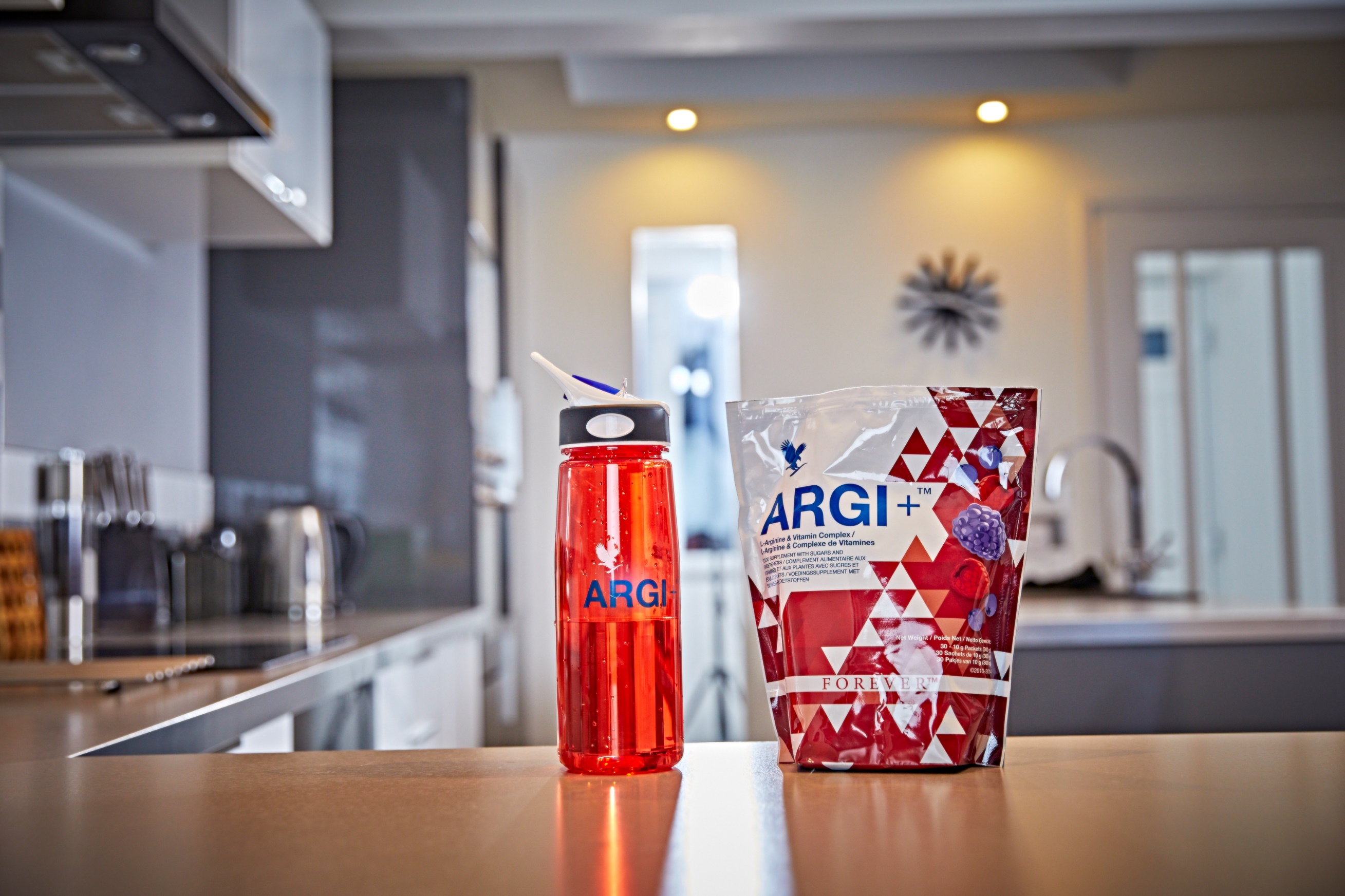 Повече сила
ARGI+®

Аминокиселината L-аргинин
Допълнителни съставки – екстракт от  грозде, горски плодове и нар
Ценните витамини С, К2, D3, B6, B12 и фолиева киселина
Повече защита и енергия при спортни натоварвания.
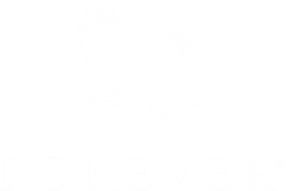 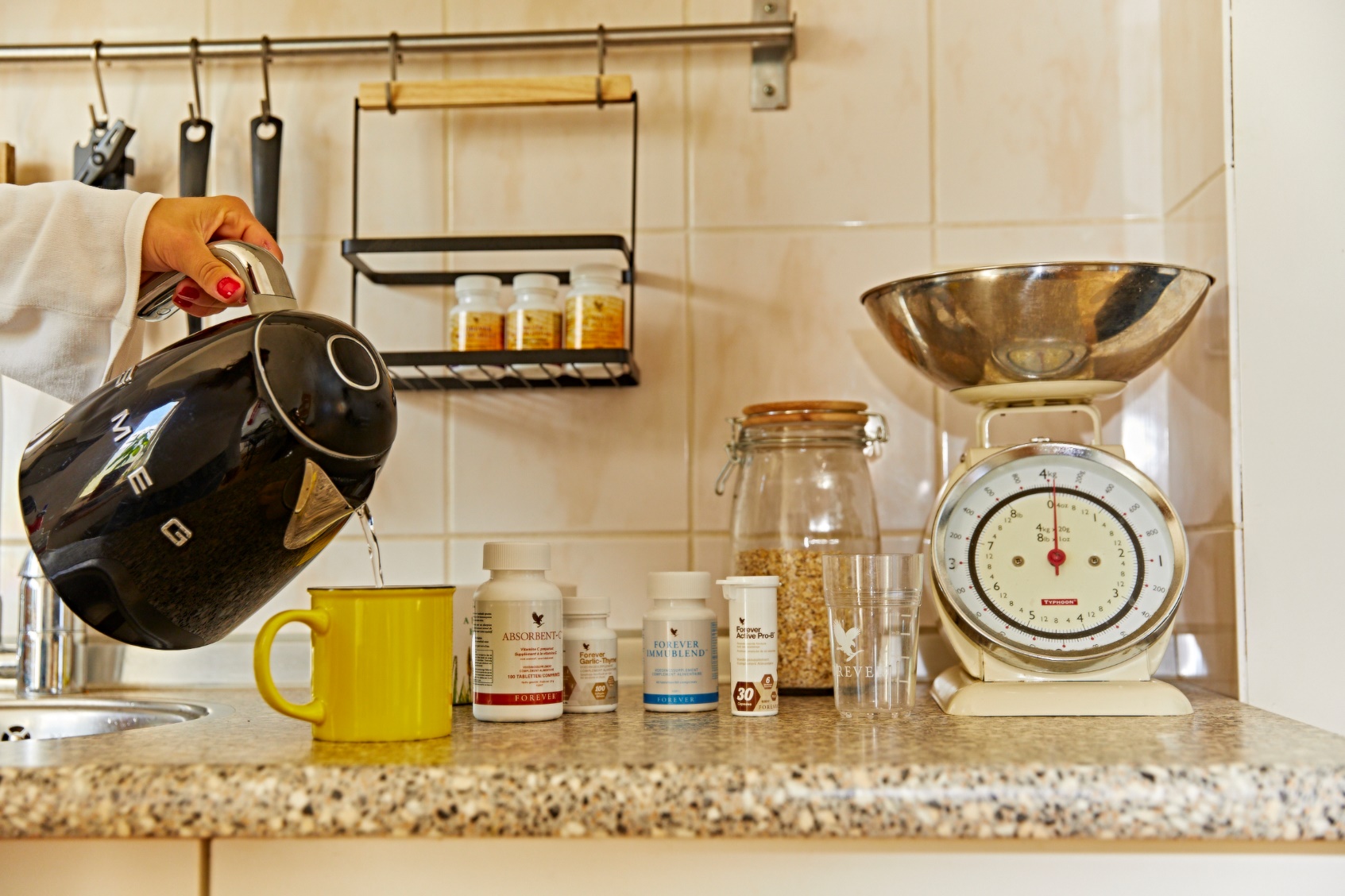 Хранителни добавки за жизненост и баланс
Най-чистите природни източници на здраве и жизненост ни помагат да изглеждаме и да се чувстваме възможно най-добре. 

Възползвайте се от ефикасните формули и висококачествените съставки в хранителните добавки на Форевър.
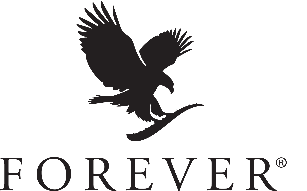 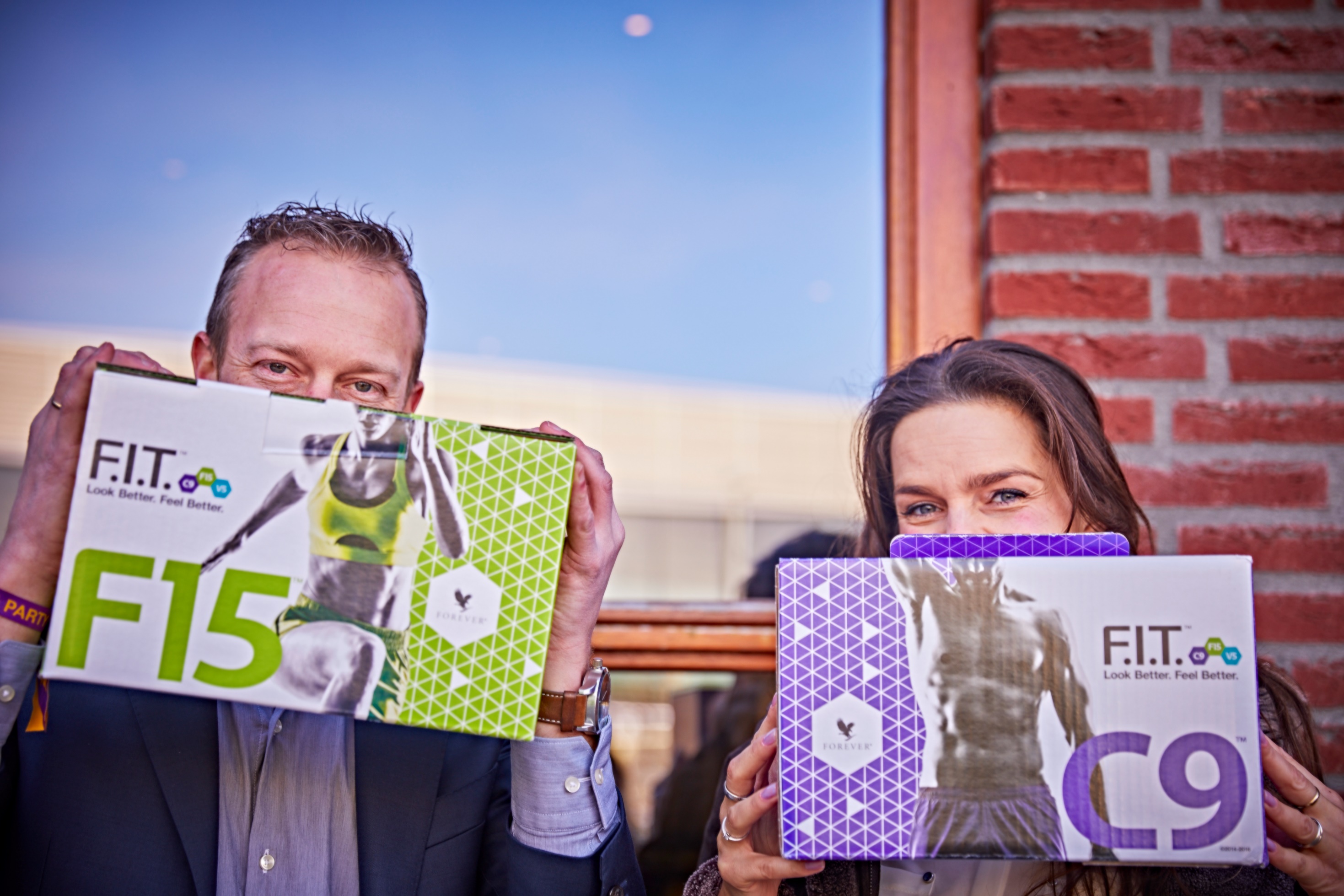 Контрол на теглото
F15
Последващо решение за мечтаното тяло с помощта на уникална хранителна програма и физически упражнения.
Клийн 9
Идеалното решение за изчистване на тялото.
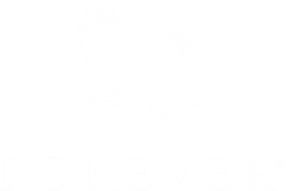 Vital5
Forever Aloe Vera Gel®
за да се чувствате отлично
природен коктейлот хранителни вещества
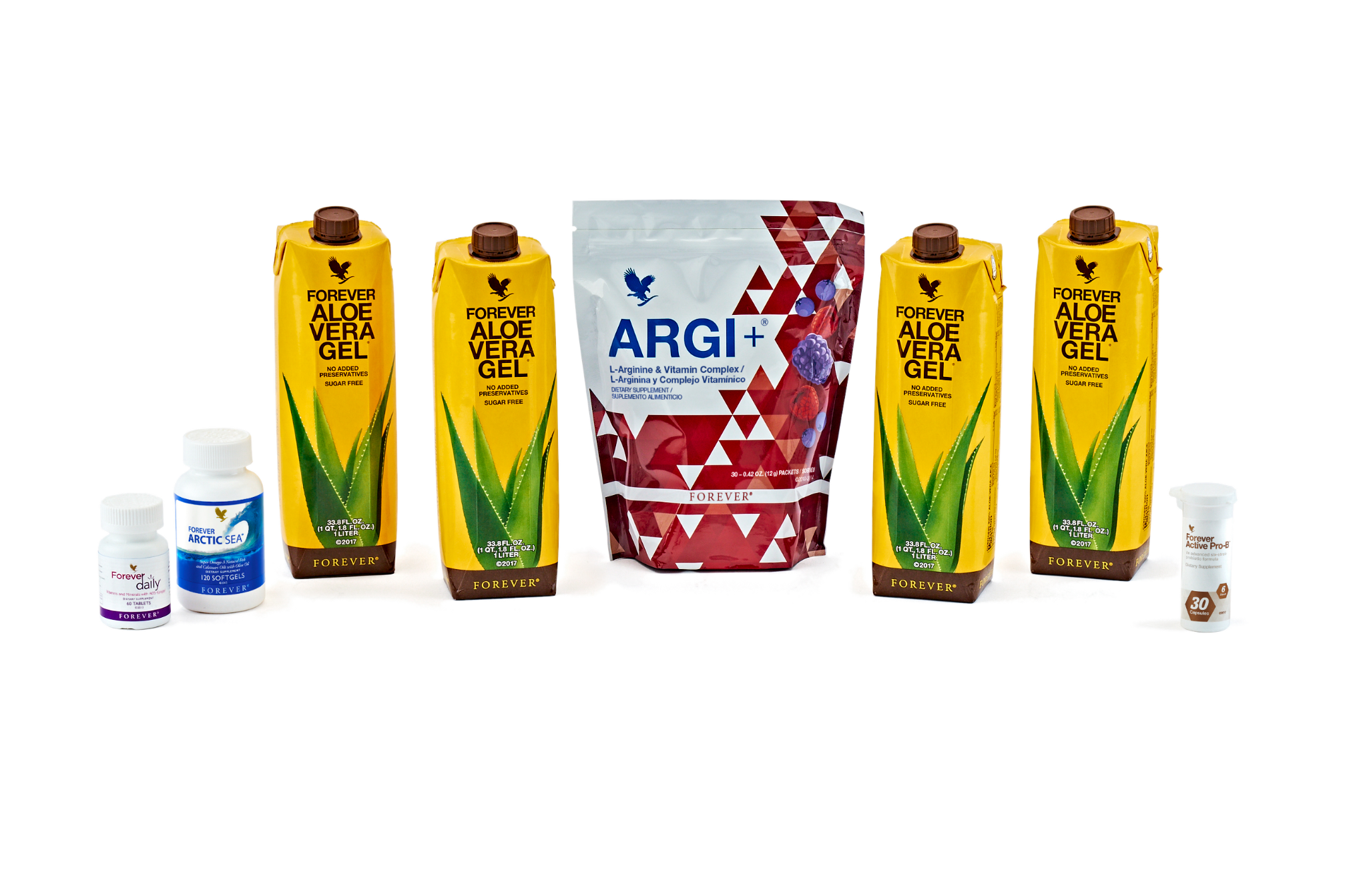 Ежедневна програма за набавяне на основни хранителни вещества. За всеки!
Arctic Sea®
ненаситени мастни киселини
омега-3, омега-6
Forever Active Pro-BTM
баланс на чревната флора
полезни бактерии
Forever DailyTM
витамини и минерали
мултивитамин
ARGI +®
зарежда с жизненост
L-аргинин и хранителни вещества
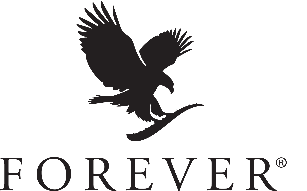 Преоткритото АЛОЕ
Допринася за изглаждане и овлажняване на кожата, придава ѝ еластичност
infinite by ForeverTM – иновативна програма за
грижа за лицето, антиейджинг отвън и отвътре
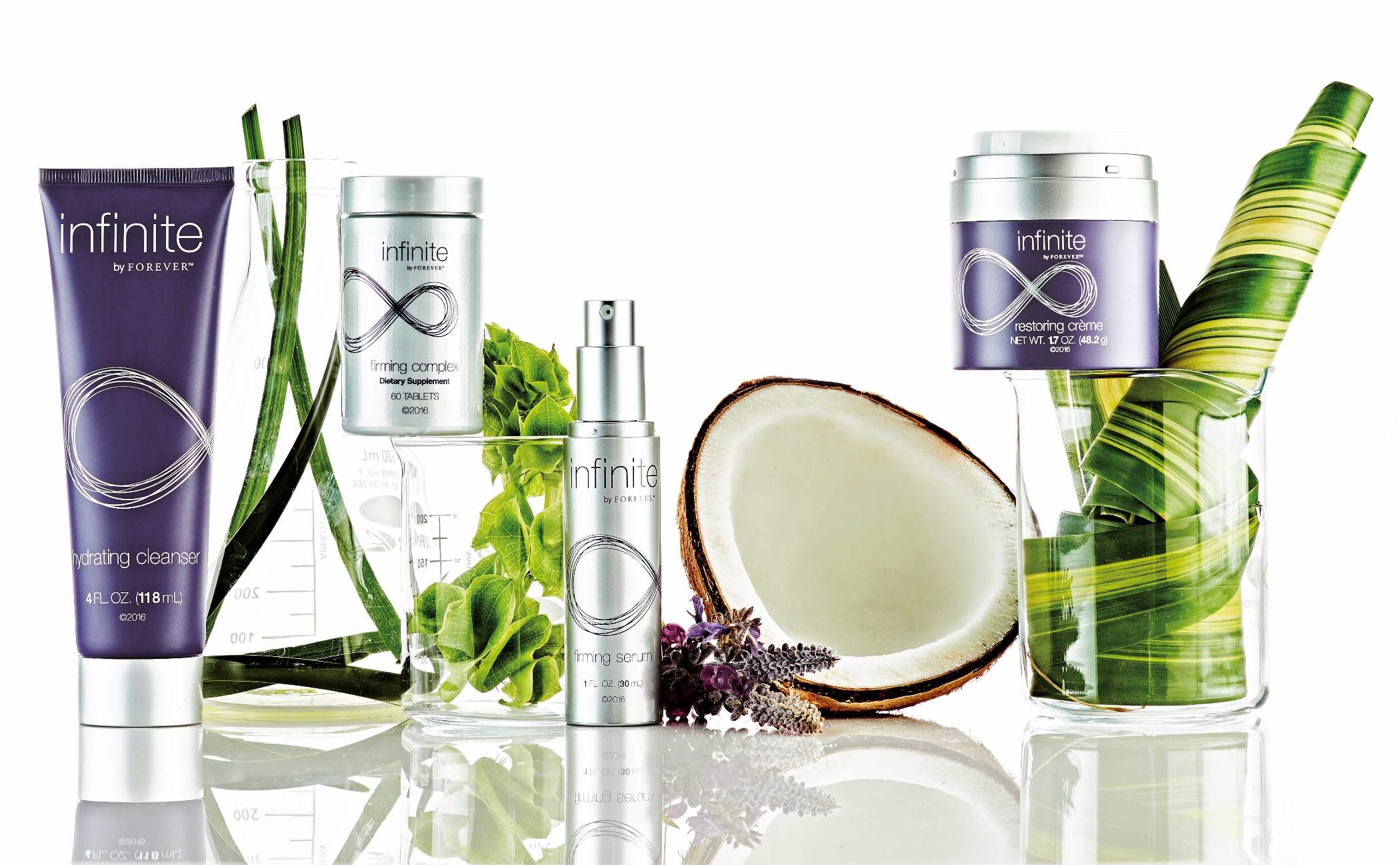 +
+
+
+
Базирана на природни съставки
Провокира образуването на колаген
Намалява дълбочината на бръчките
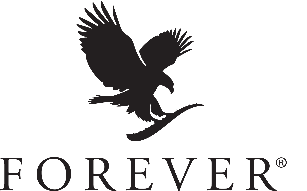 Не само ще видите разликата,
но и ще я почувствате!
Преоткритото АЛОЕ
Създадена на базата на гел - прогресивен в научно отношение носител
SonyaTM daily skincare решението за комбинирана кожа
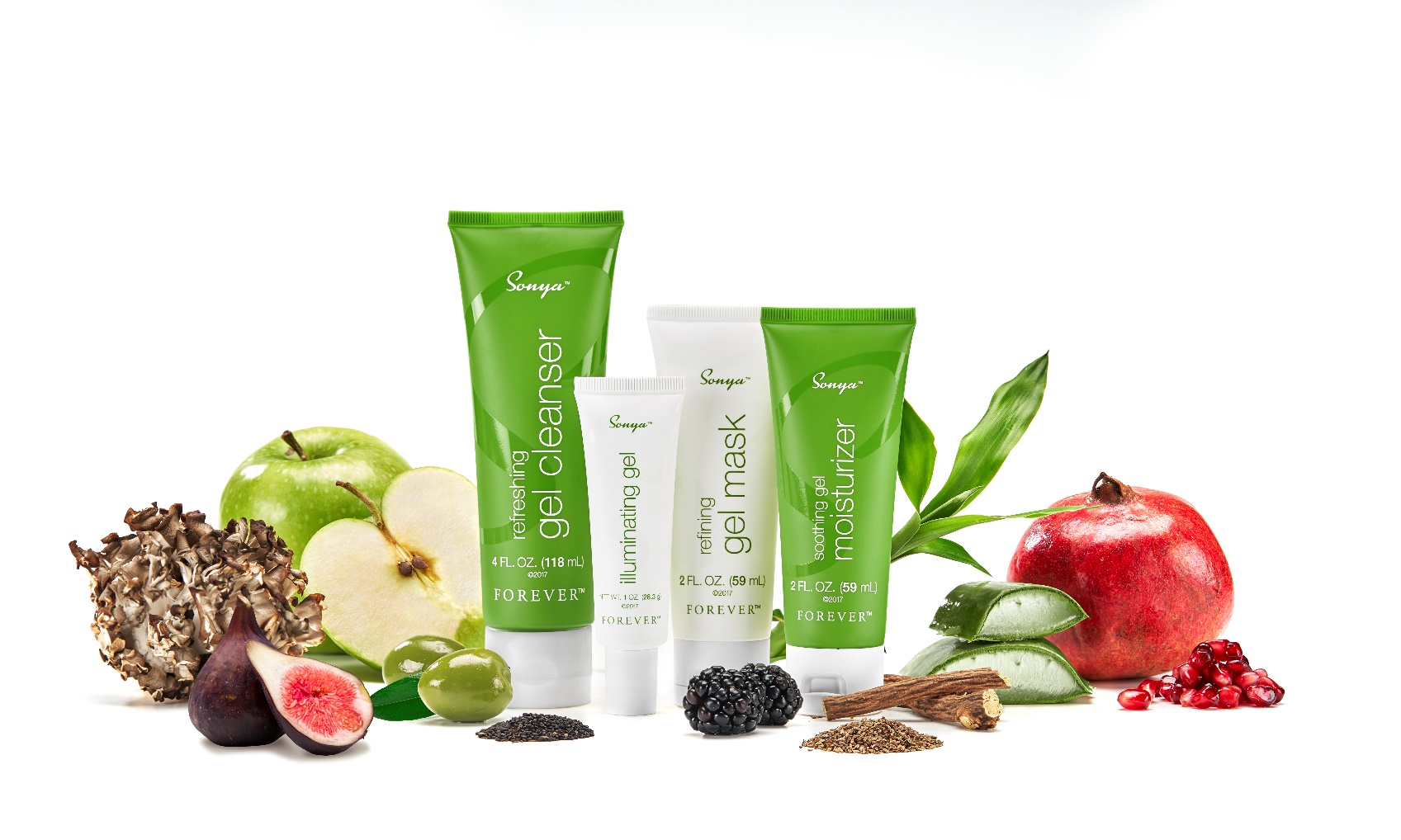 С високо съдържание на алое вера и други растения
+
+
+
+
Специално за смесен тип кожа
Подходяща за всички възрасти
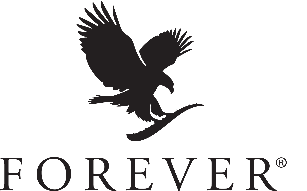 Природата и науката си подават ръка за отлични резултати
Преоткритото АЛОЕ
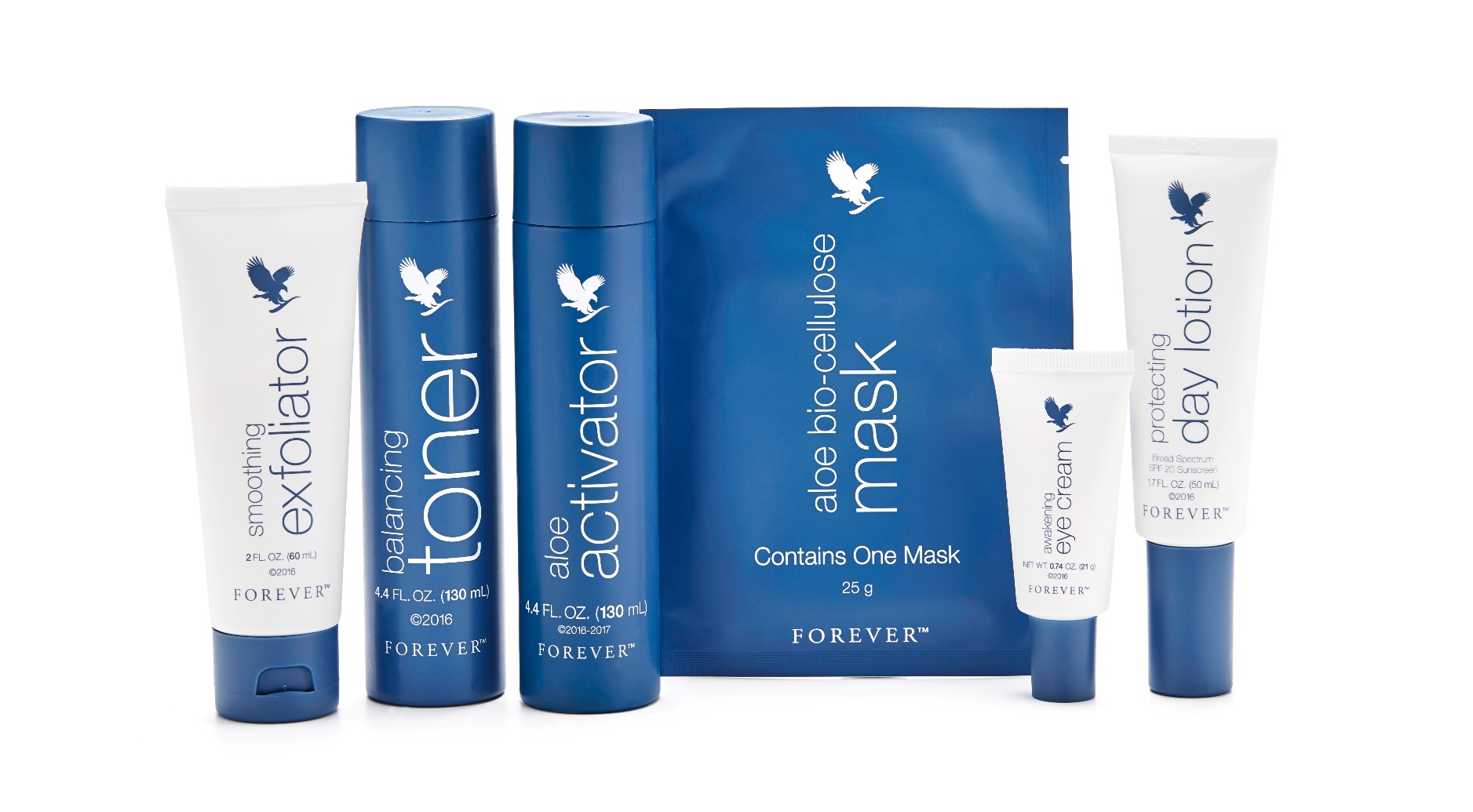 Targeted skincare продукти за специализирани резултати
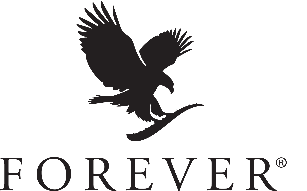 Приспособете козметичния си режим към личните си потребности
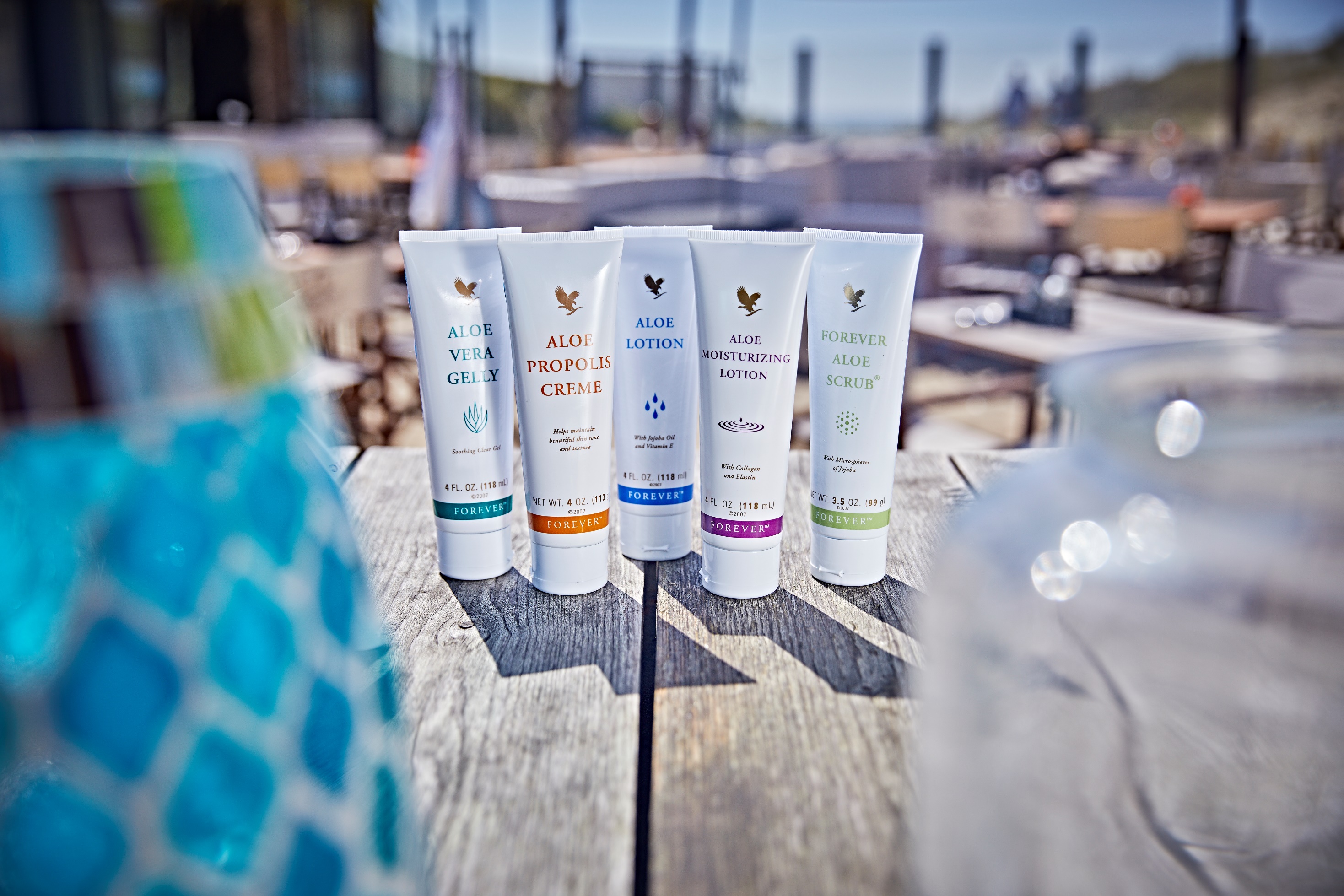 С АЛОЕ ВЕРА от Форевър през целия ден
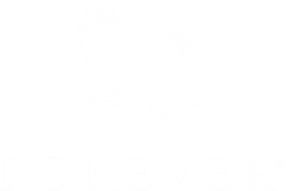 Оптимална грижа
и защита на кожата.
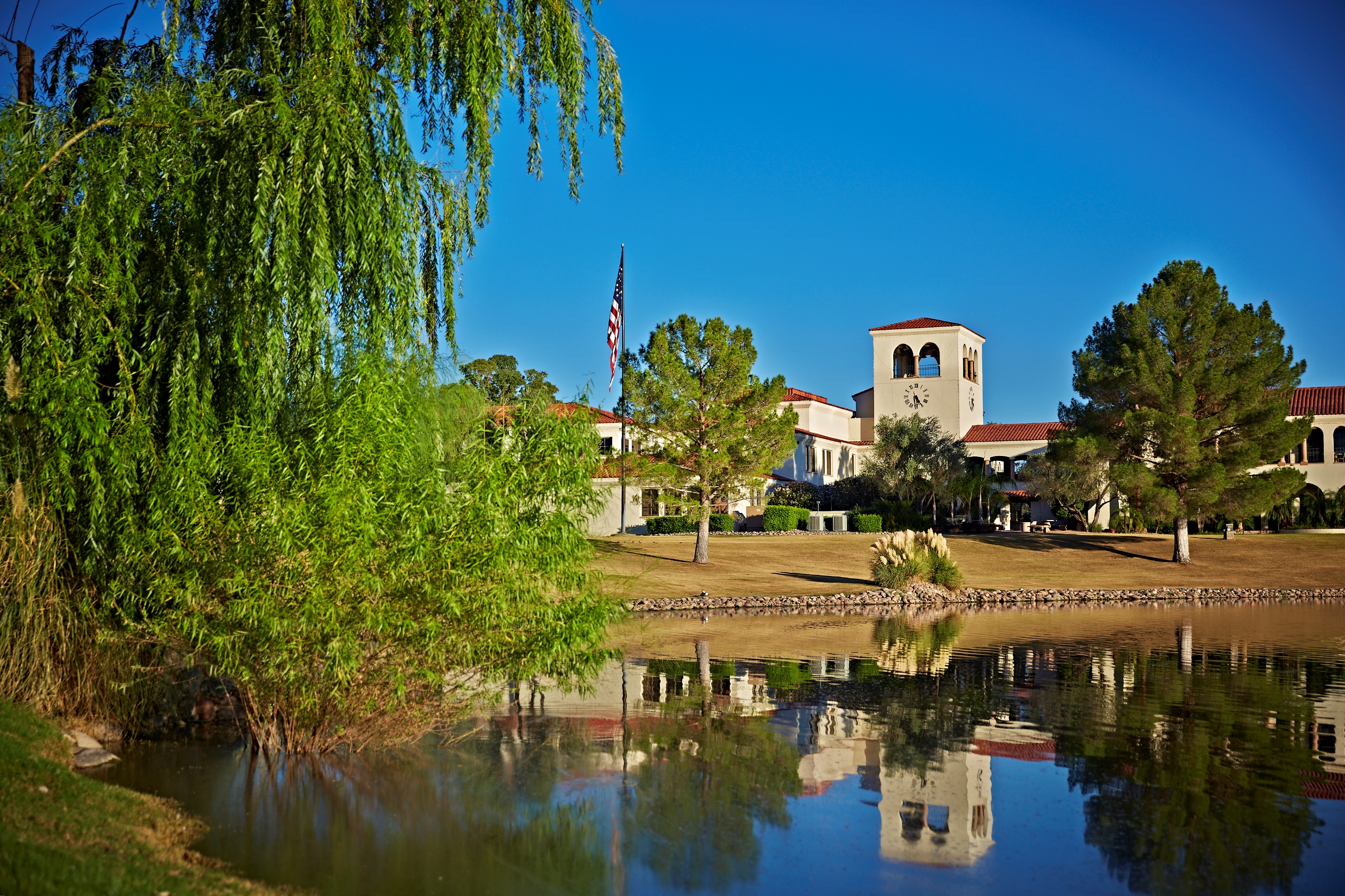 Форевър Ливинг Продъктс
основана от Рекс Моън
централа в Аризона, САЩ
семейна собственост и до днес
В повече от 160 страни по света!
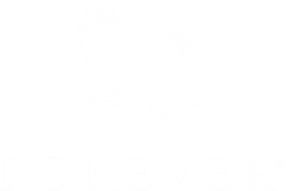 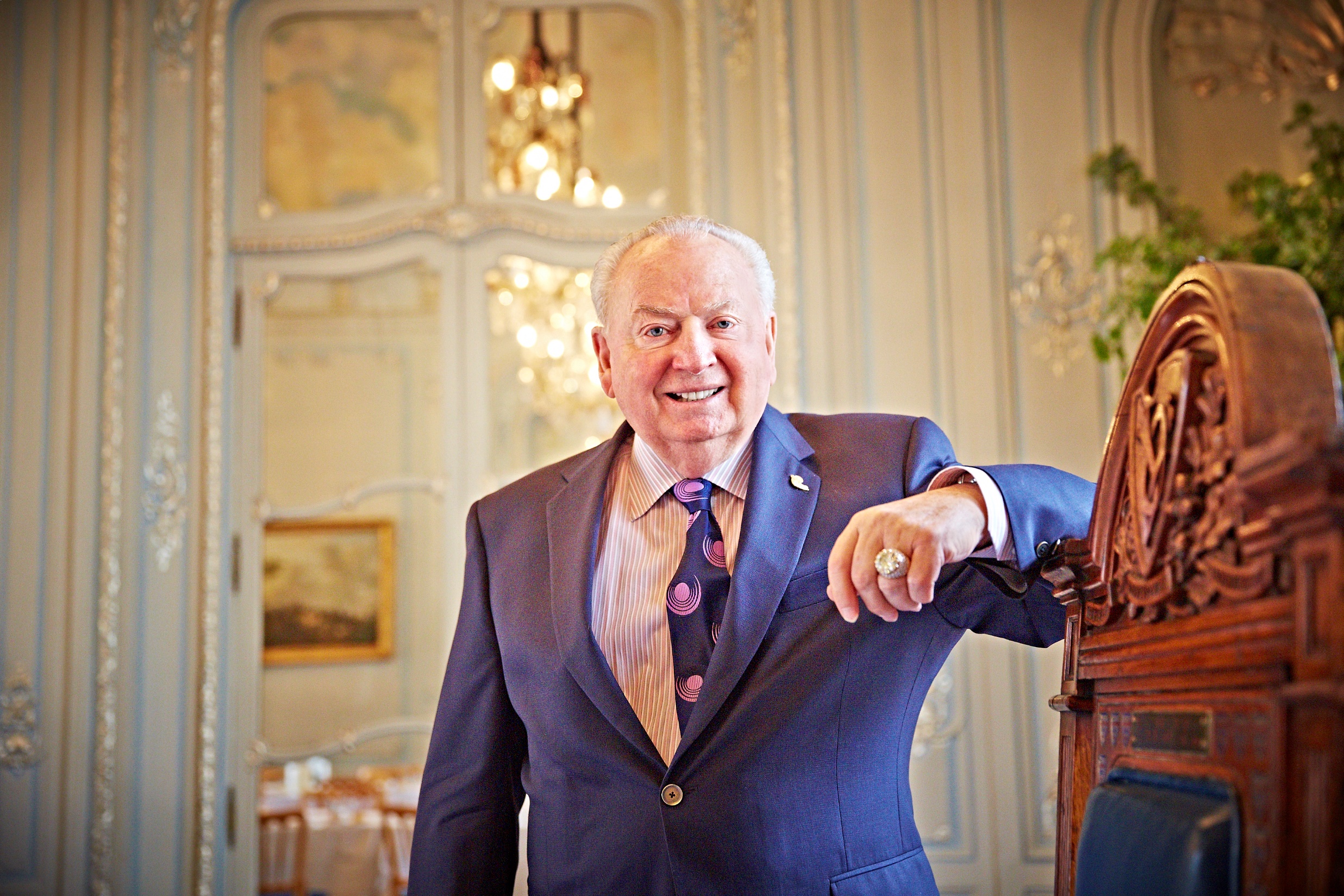 Основател/CEO Рекс Моън
„Искам да помагам 
на хората да водят 
по-здравословен начин на живот и така да се чувстват по-добре.“
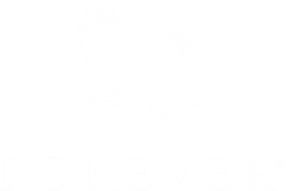 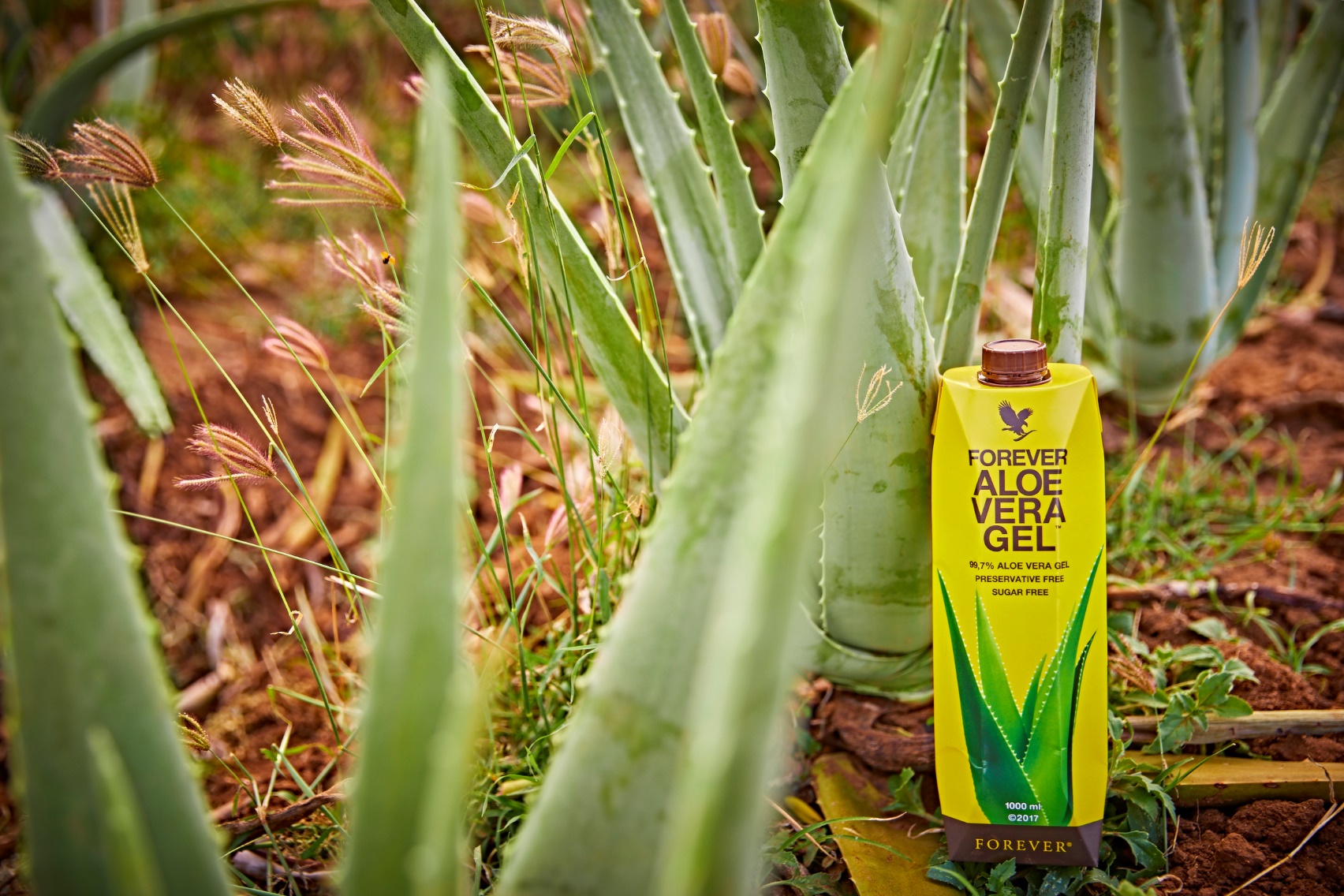 Философията на Форевър от 1978 г.
Най-добрите продукти от алое вера на натурална основа, за да се чувствате по-добре
Отглеждане върху екологично чисти почви
Щадящ процес на отглеждане и обработка, за да се извлекат най-добрите хранителни вещества от вътрешността на листата
Форевър разполага със собствен и патентован процес на стабилизация
Непрекъснат качествен контрол – от засаждането до преработката и производството 
Доволни клиенти по целия свят
30-дневна безусловна гаранция за възстановяване на парите на клиентите
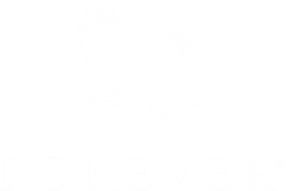 Каква е цената дългосрочно да атакуваме
собствената си жизненост?
Колко плащаме всеки ден за „удоволствия“?
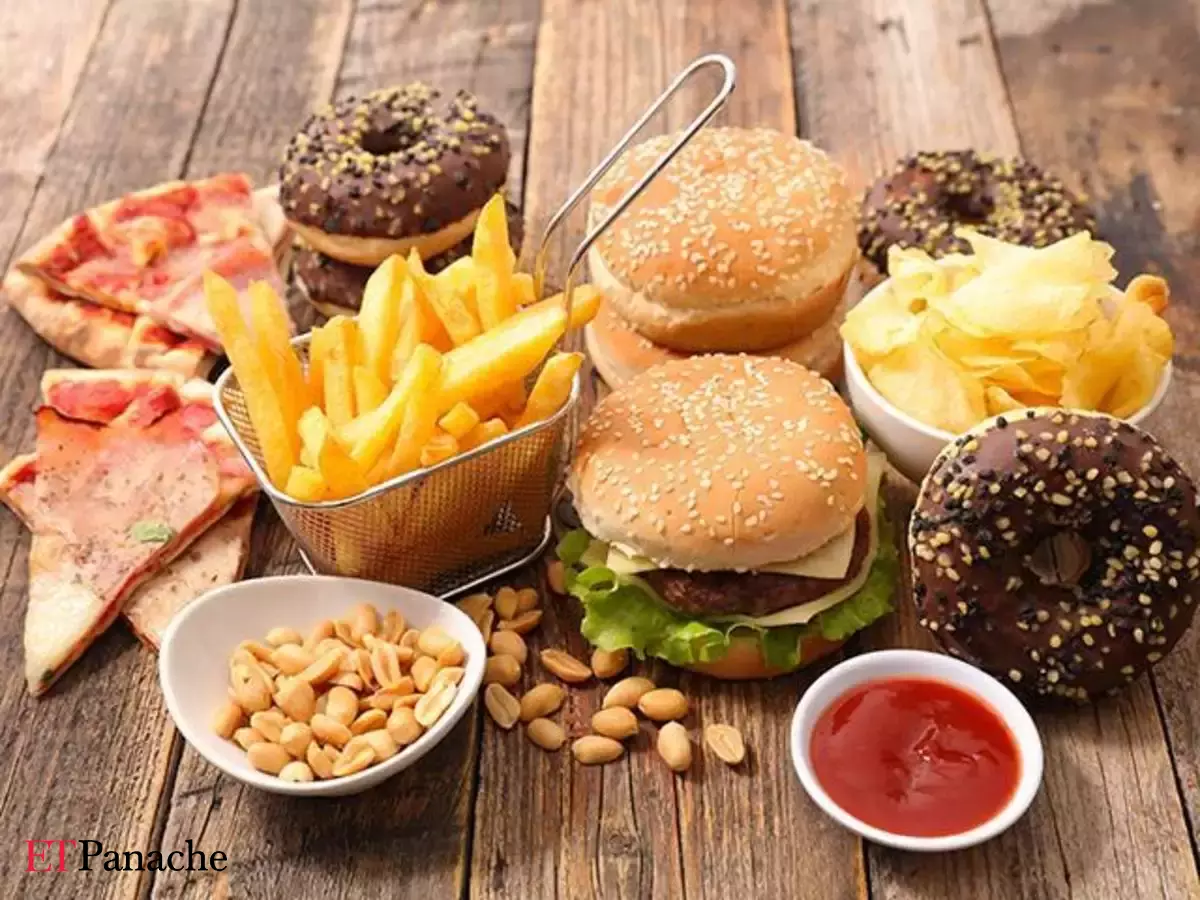 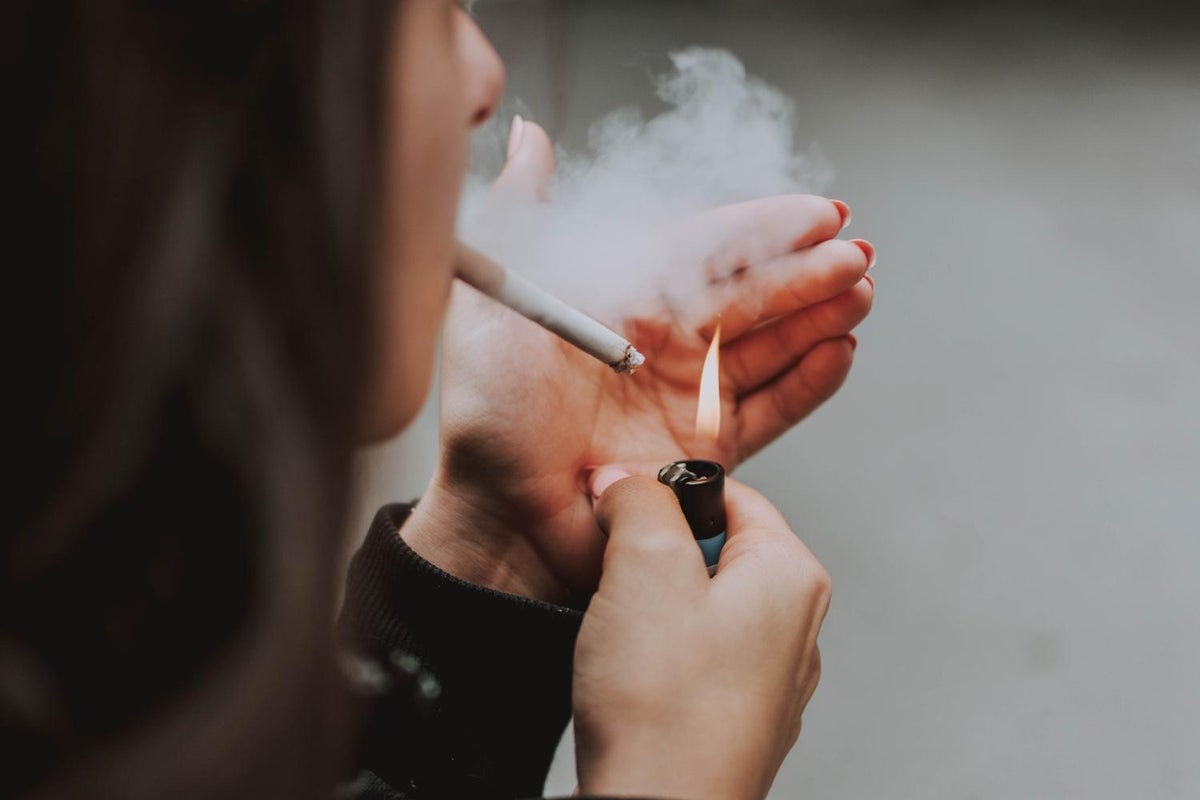 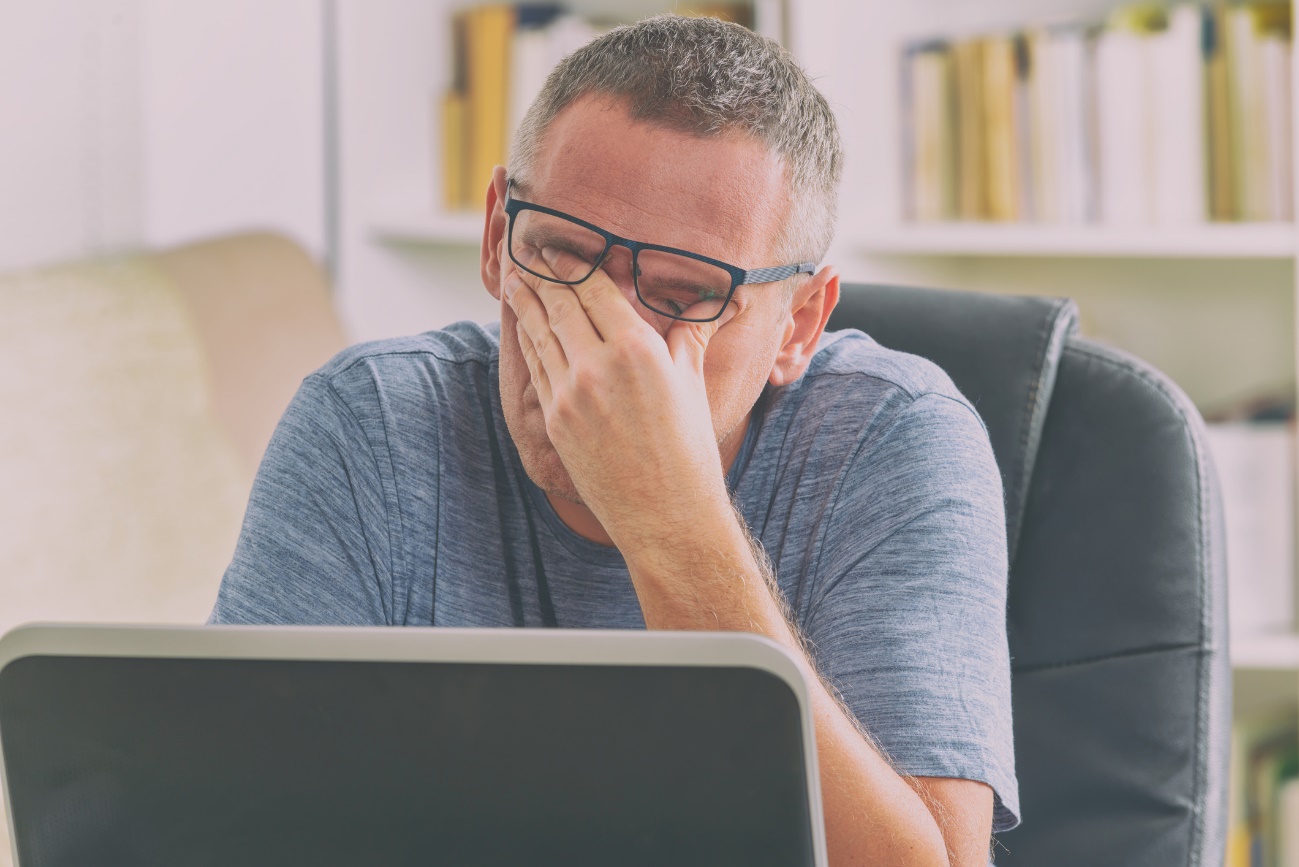 Колко струва да сме болни?
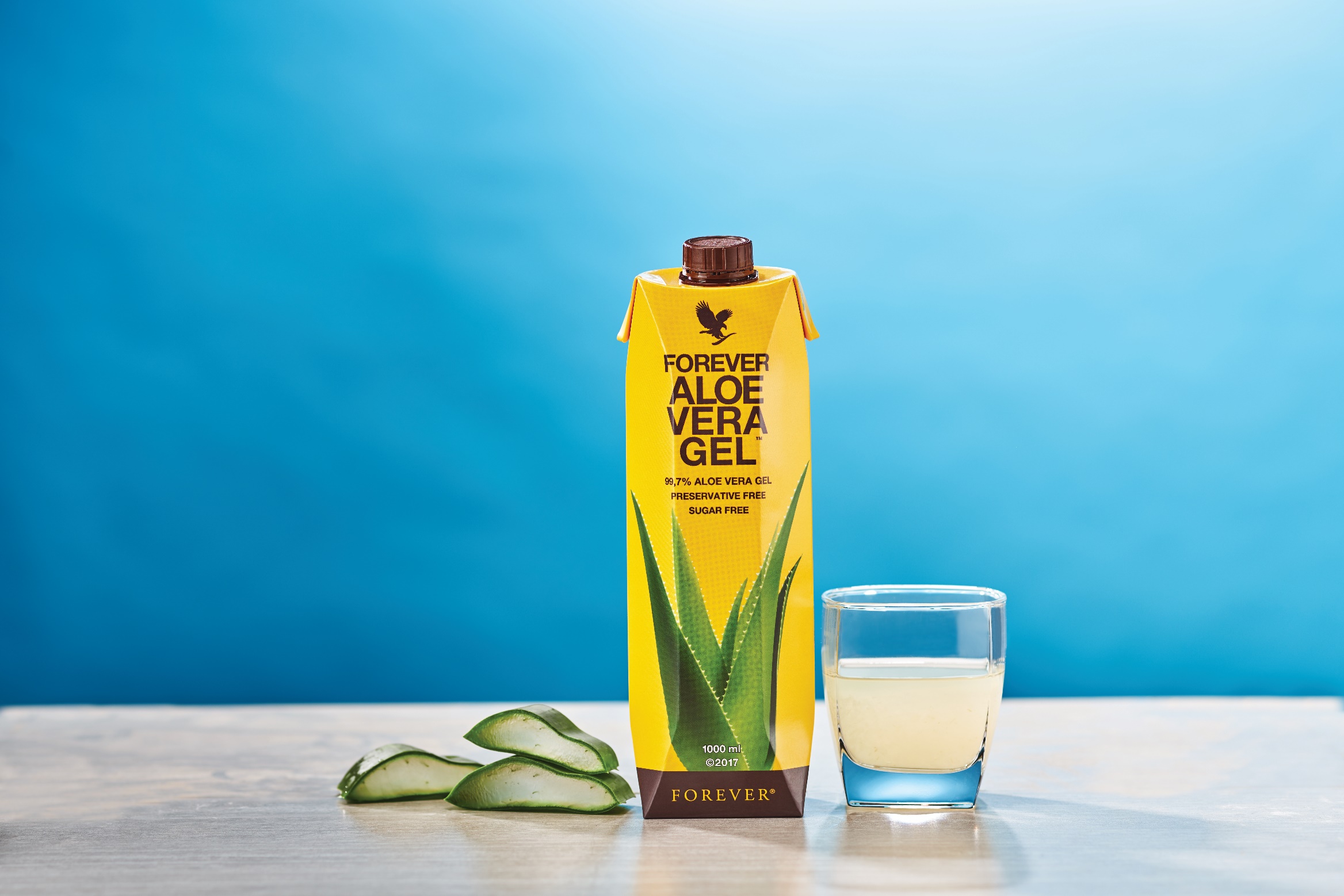 Профилактиката пести пари!
Базисна, ежедневна грижа 
отвътре и отвън.
~3,00-5,00 лв./ден 
според личните нужди и избор
Forever Aloe Vera Gel®
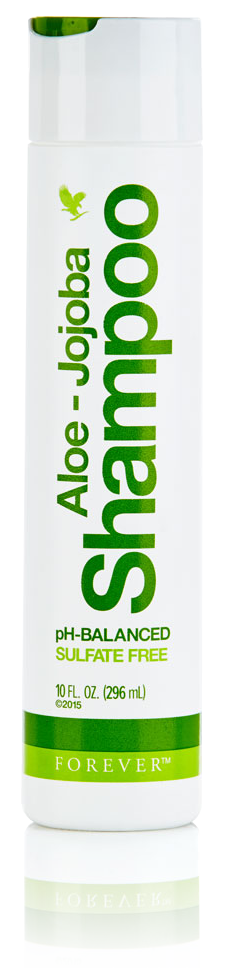 Aloe-Jojoba Shampoo
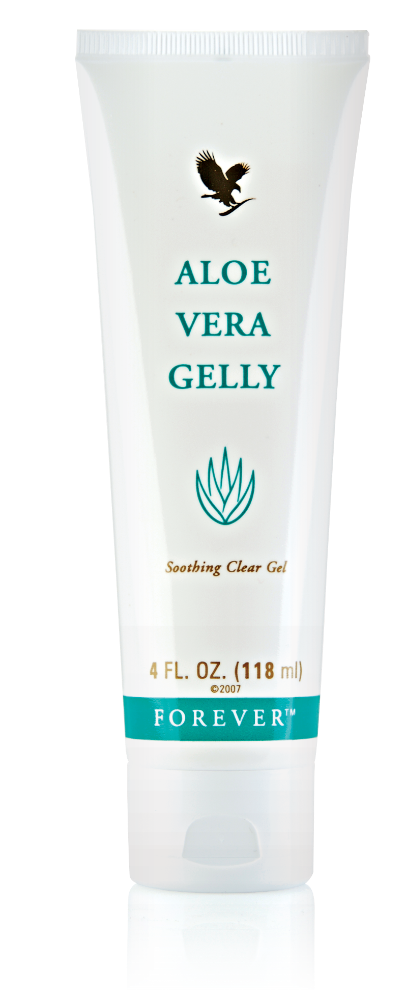 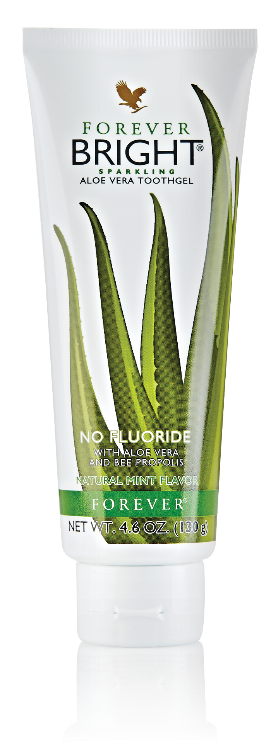 Forever Bright ®
Aloe Vera Gelly
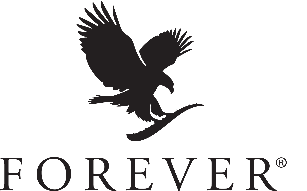 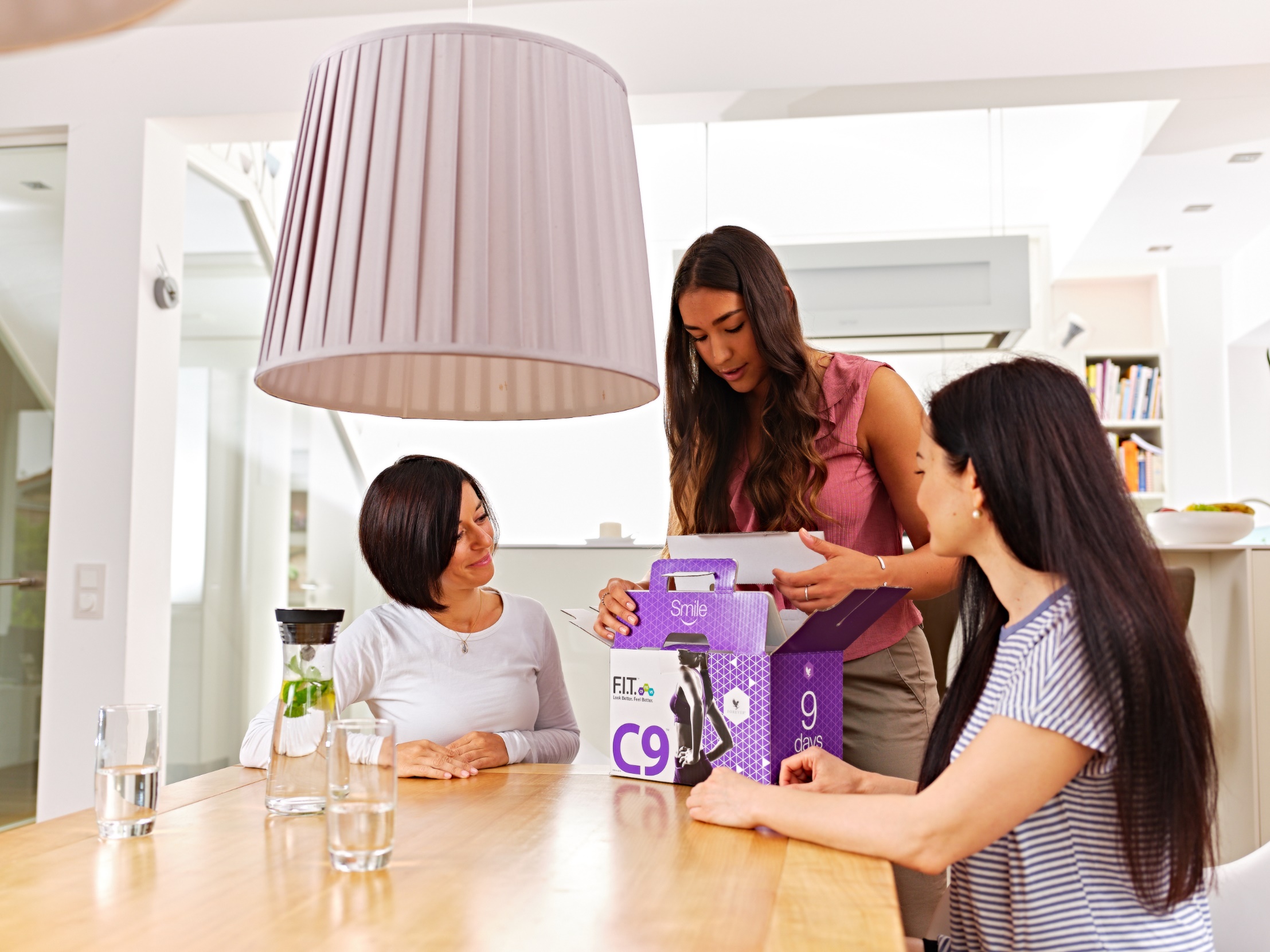 Печелим 100% от клиентите си чрез лични препоръки!
Лична грижа и подкрепа
Домашни презентации
Информация
Материали
Обучения
Ако лично си опитал, доволен си и усещаш положителен резултат, би ли споделил това с хората около себе си?
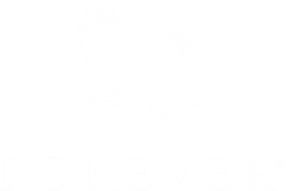 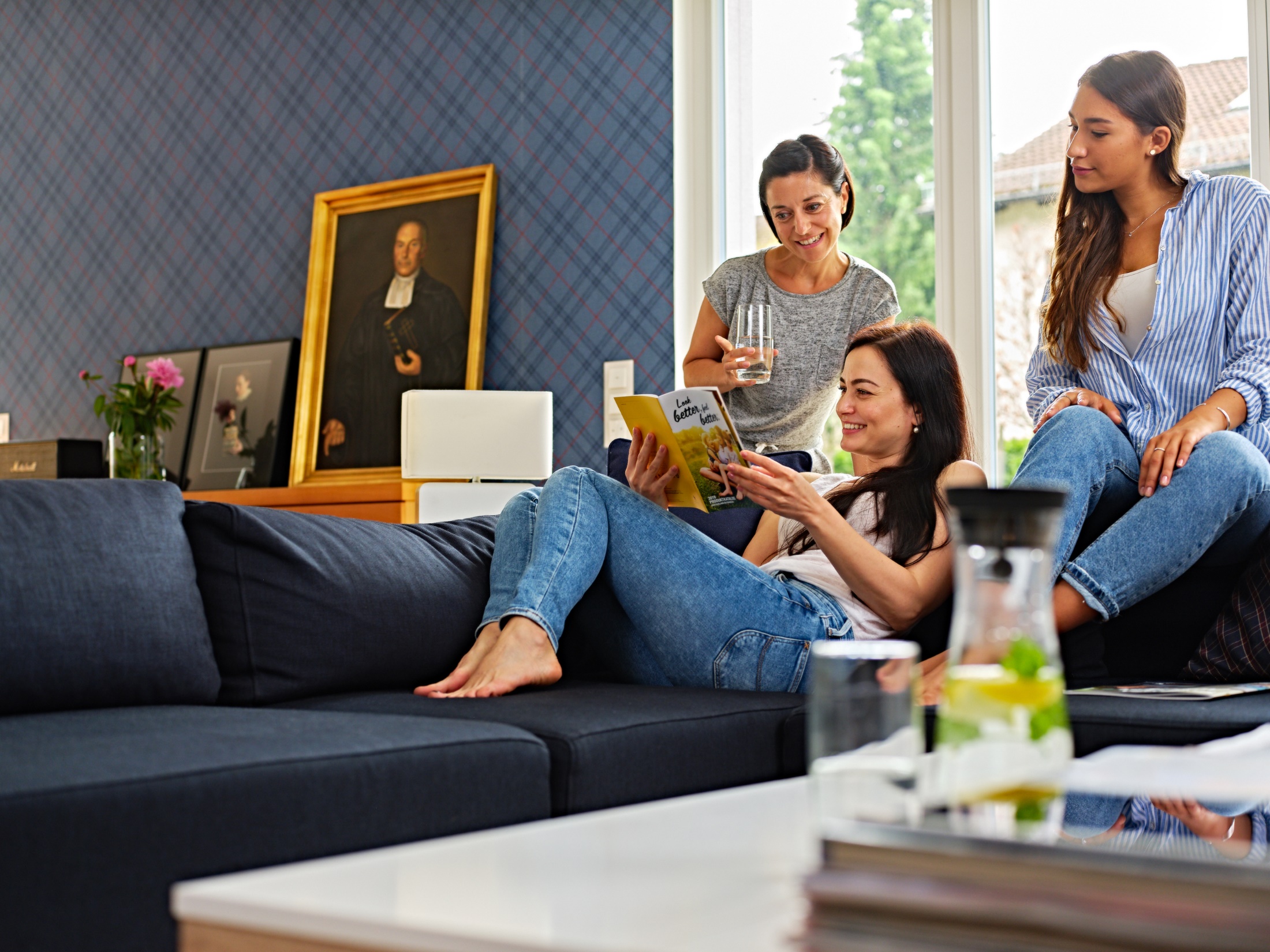 Препоръките ще ти се отплащат!
Препоръчвай на хората здраве и благоденствие, за да финансираш грижата за собственото си здраве!

Всеки твой клиент ще ти подсигури доходи за покупка на продукти лично за теб
С няколко постоянни клиента можеш да си финансираш всичко, от което имаш нужда
Възможност да се погрижиш разумно за собственото си здраве!
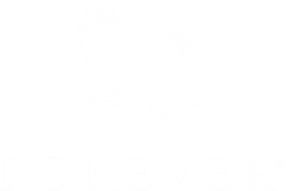 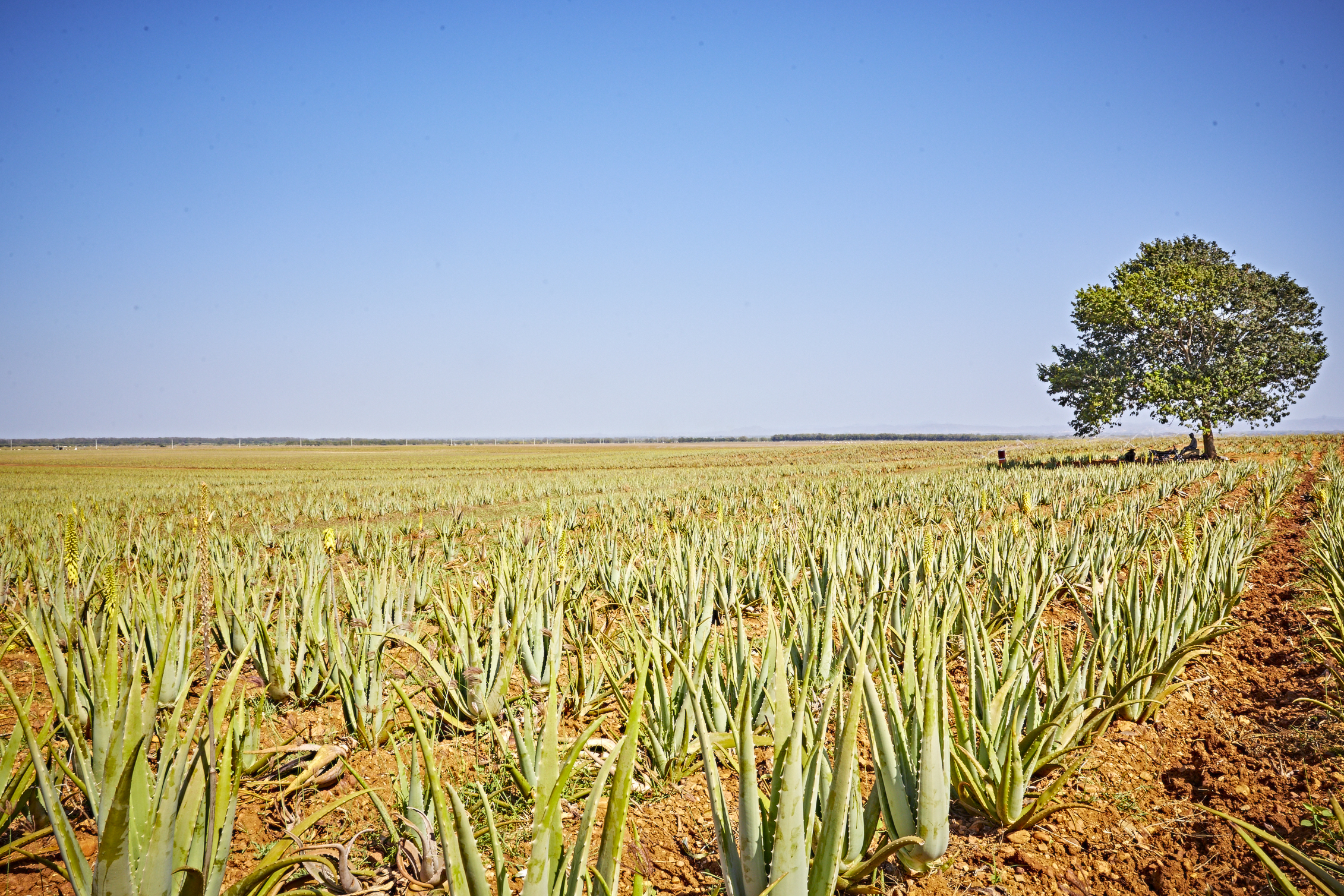 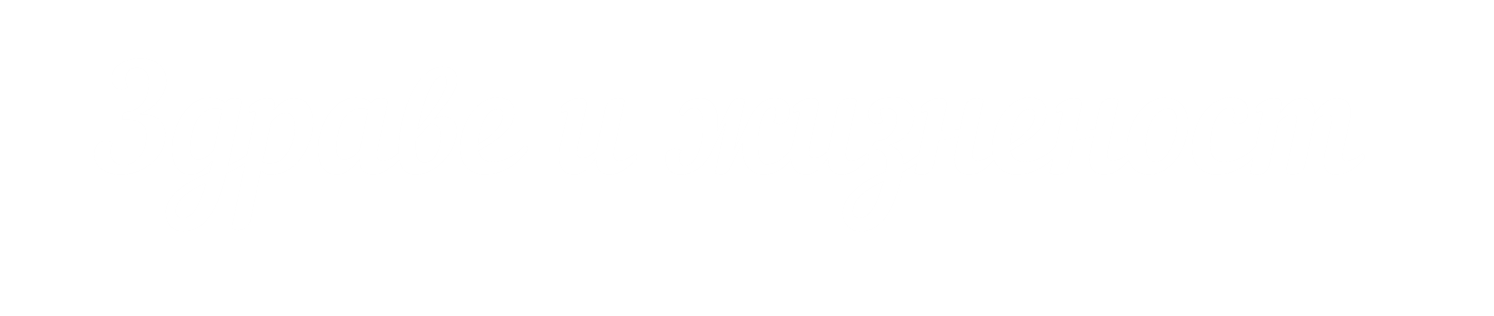 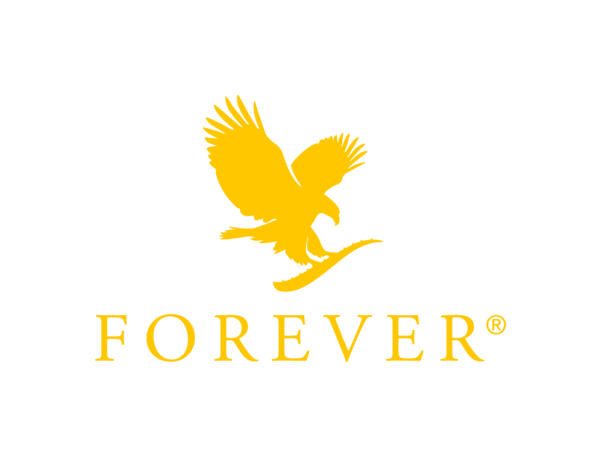